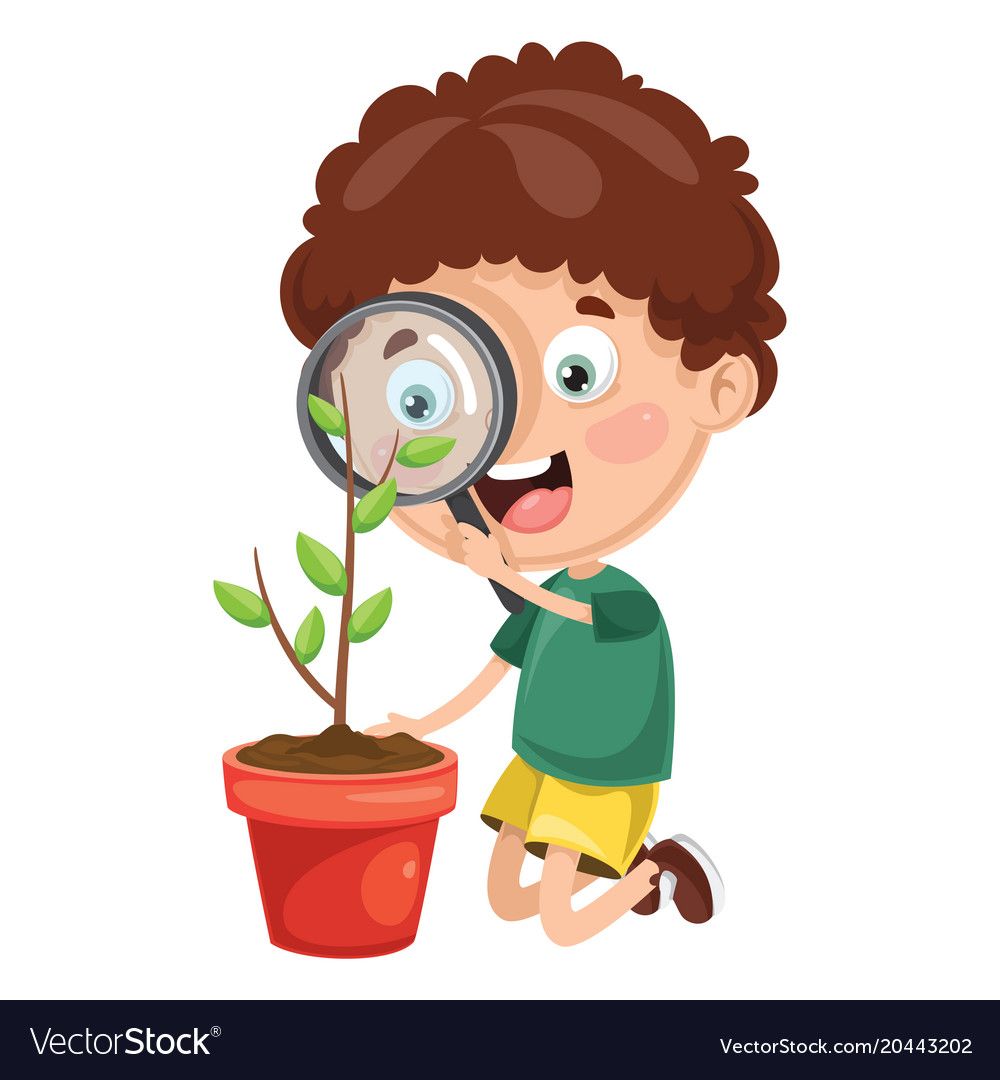 الوحدة الأولى
الفصل الأول
النباتات من حولنا
للصف الأول ابتدائي
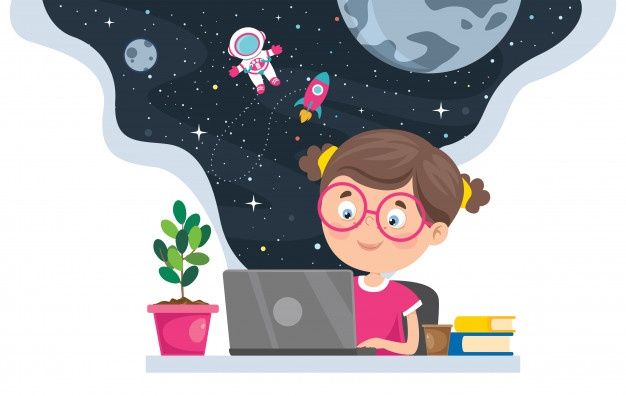 الخبرة الإسلامية
الحمد لله
 الذي رزقنا علمًا نافعًا نتعلمه 
في كل يوم حرفًا و أيه
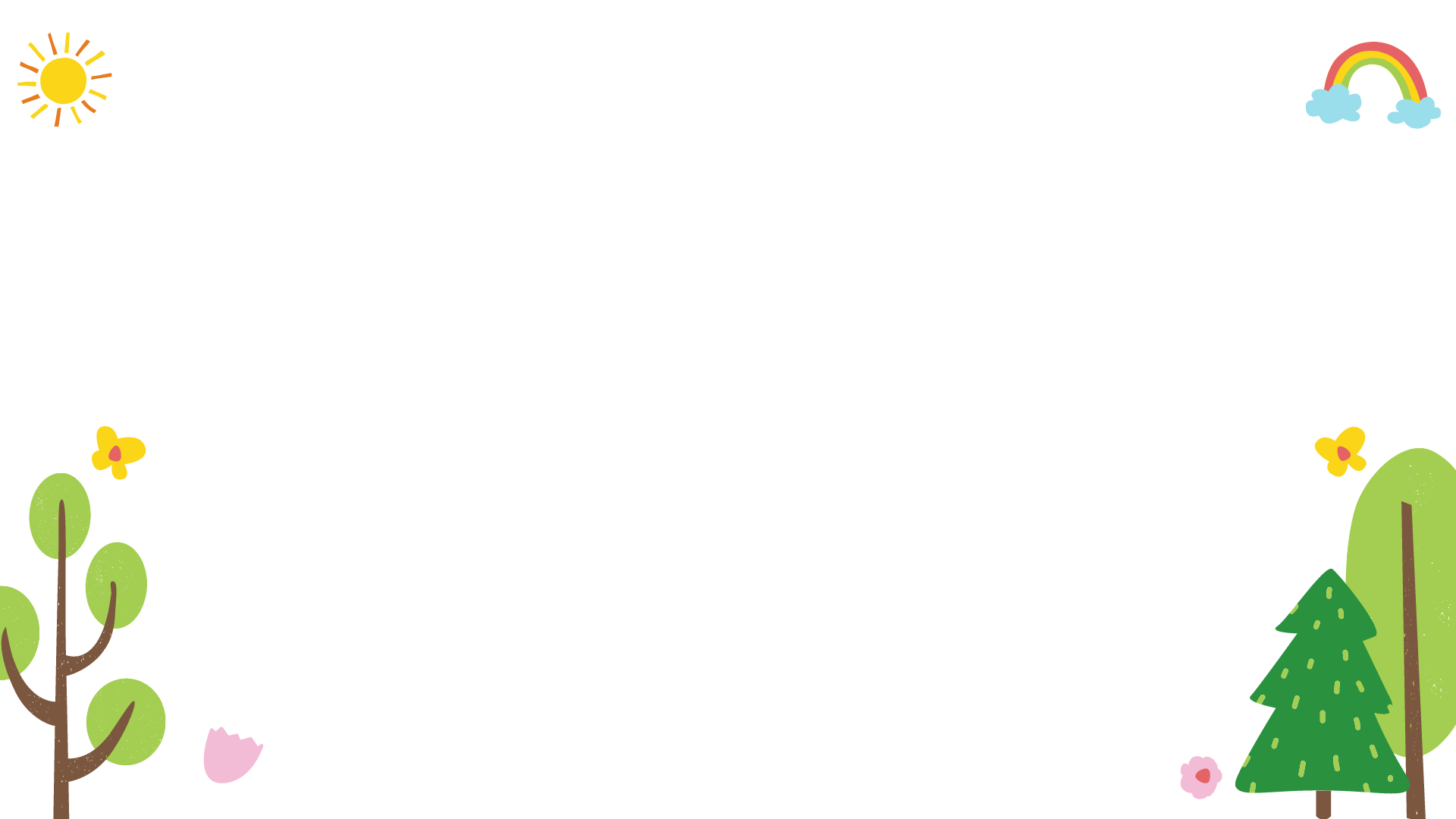 يومنا اليوم هو :
أيام الاسبوع
شهور السنة الهجرية
الأحد
7 رجب
1 محرم
هيا نكتب التاريخ
/         /  144 هـ
الأثنين
8 شعبان
2 صفر
الثلاثاء
4
5
1
6
3
2
9 رمضان
3 ربيع أول
10
12
الأربعاء
11
8
7
9
4 ربيع الاخر
10 شوال
18
16
14
الخميس
15
17
13
5 جُماد أول
11 ذو القعدة
الجمعة
20
23
22
24
21
19
6 جُماد الاخر
12 ذو الحجة
السبت
29
28
30
26
25
27
في أي فصول السنة نكون ؟
ما حال الطقس اليوم ؟
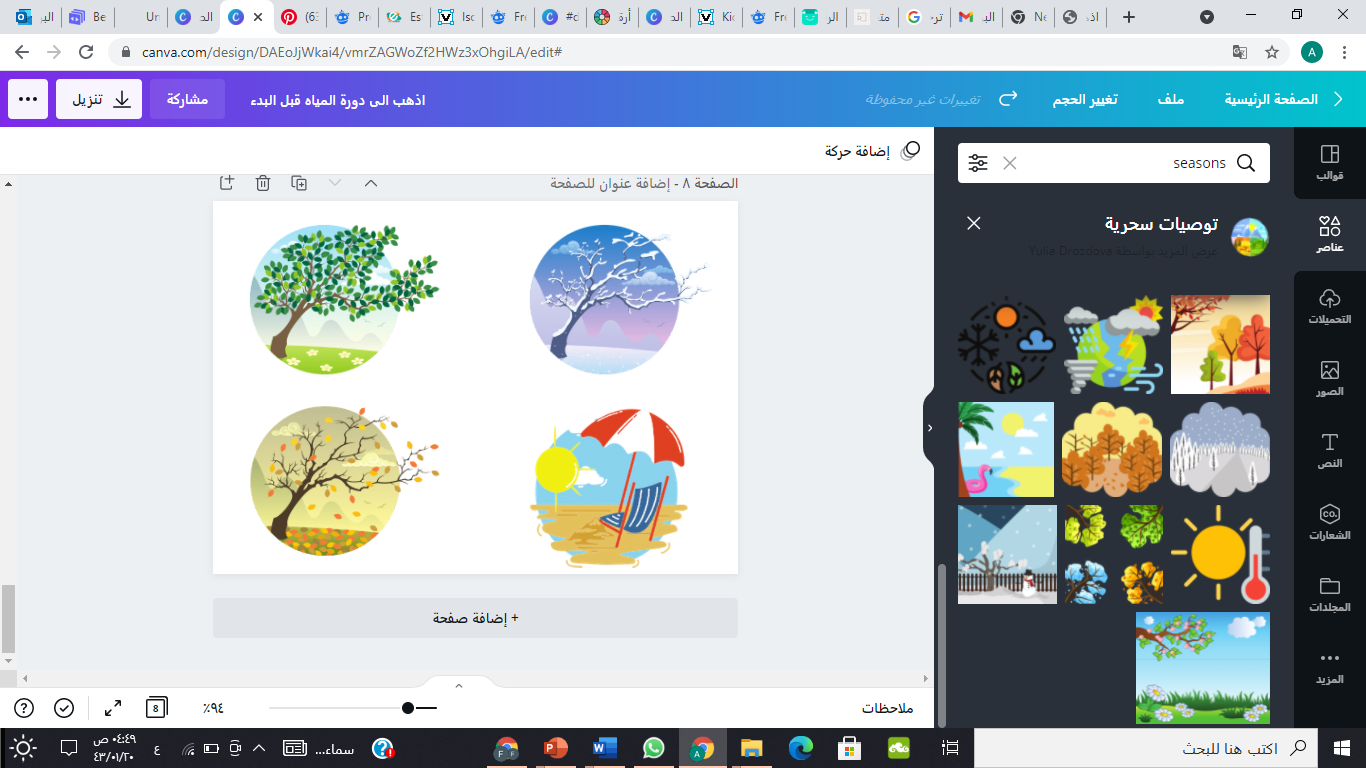 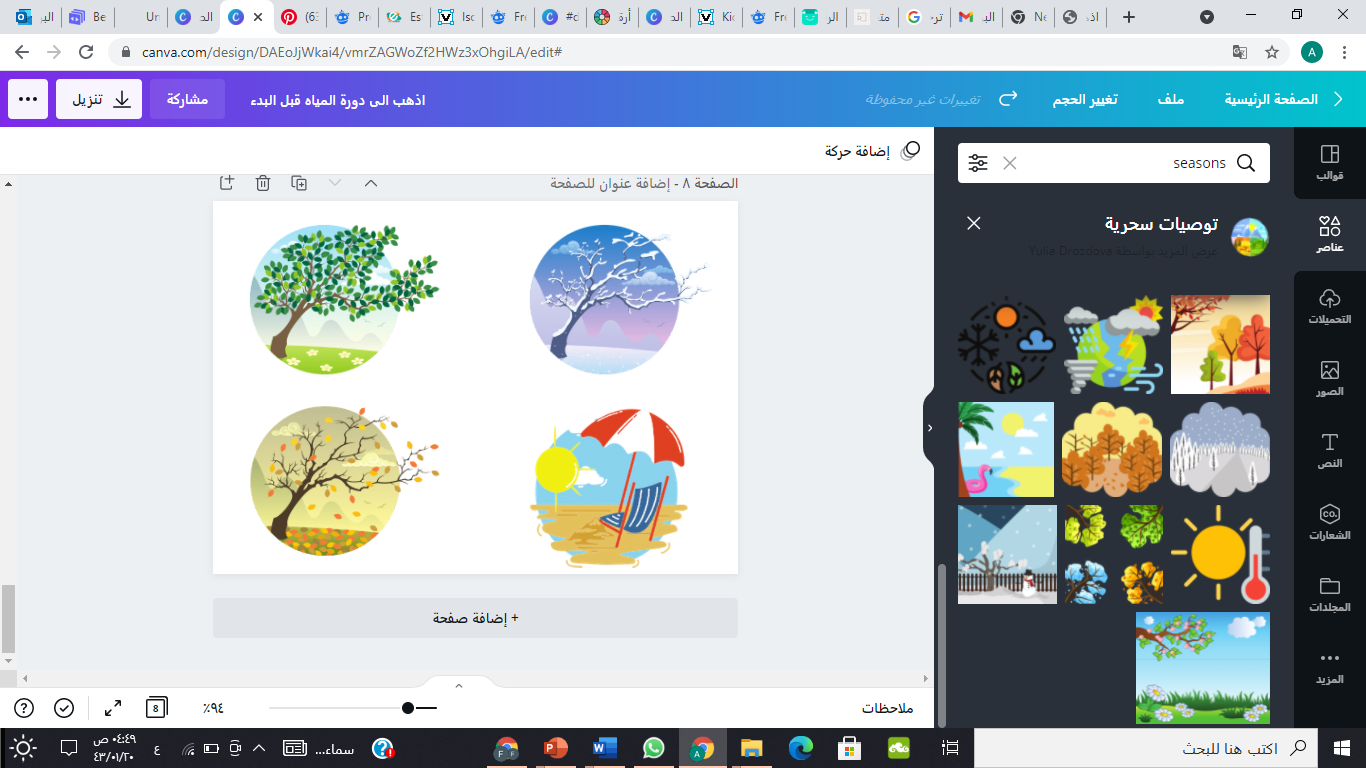 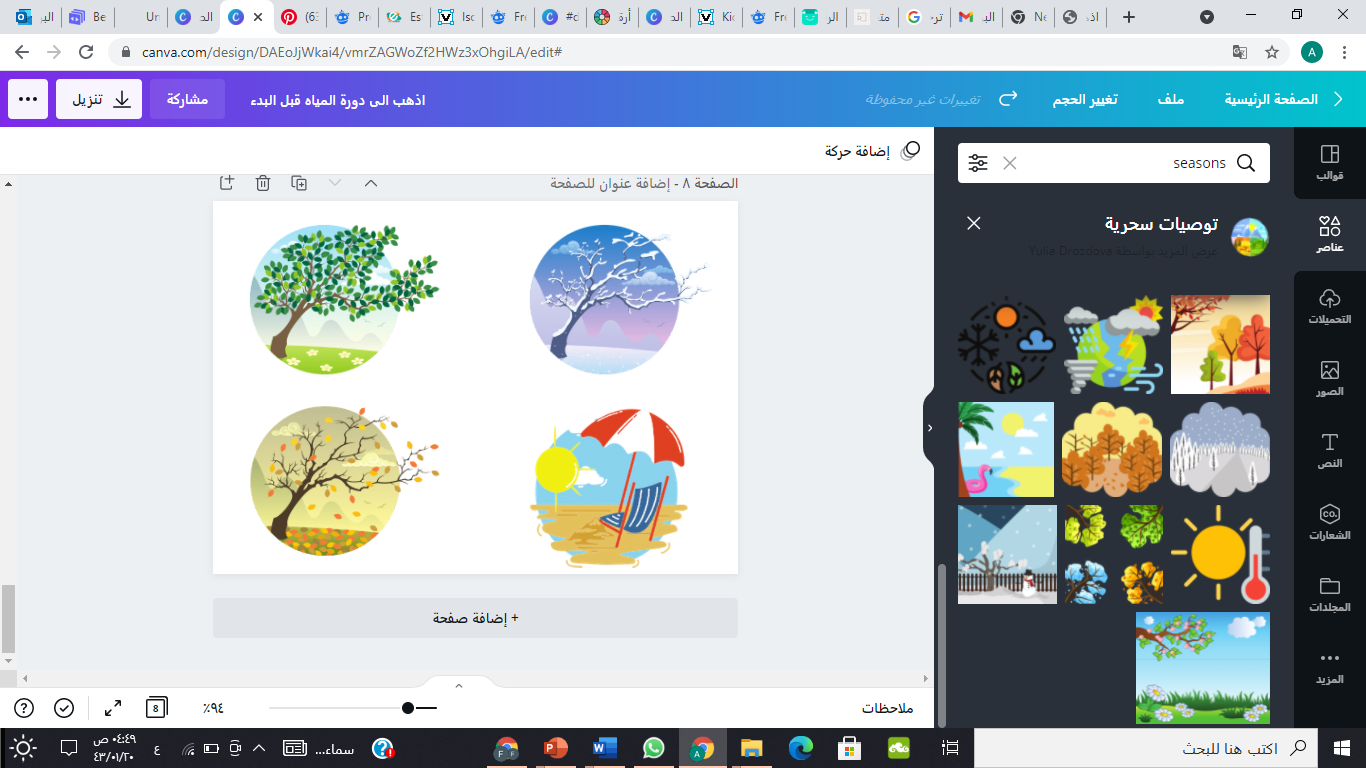 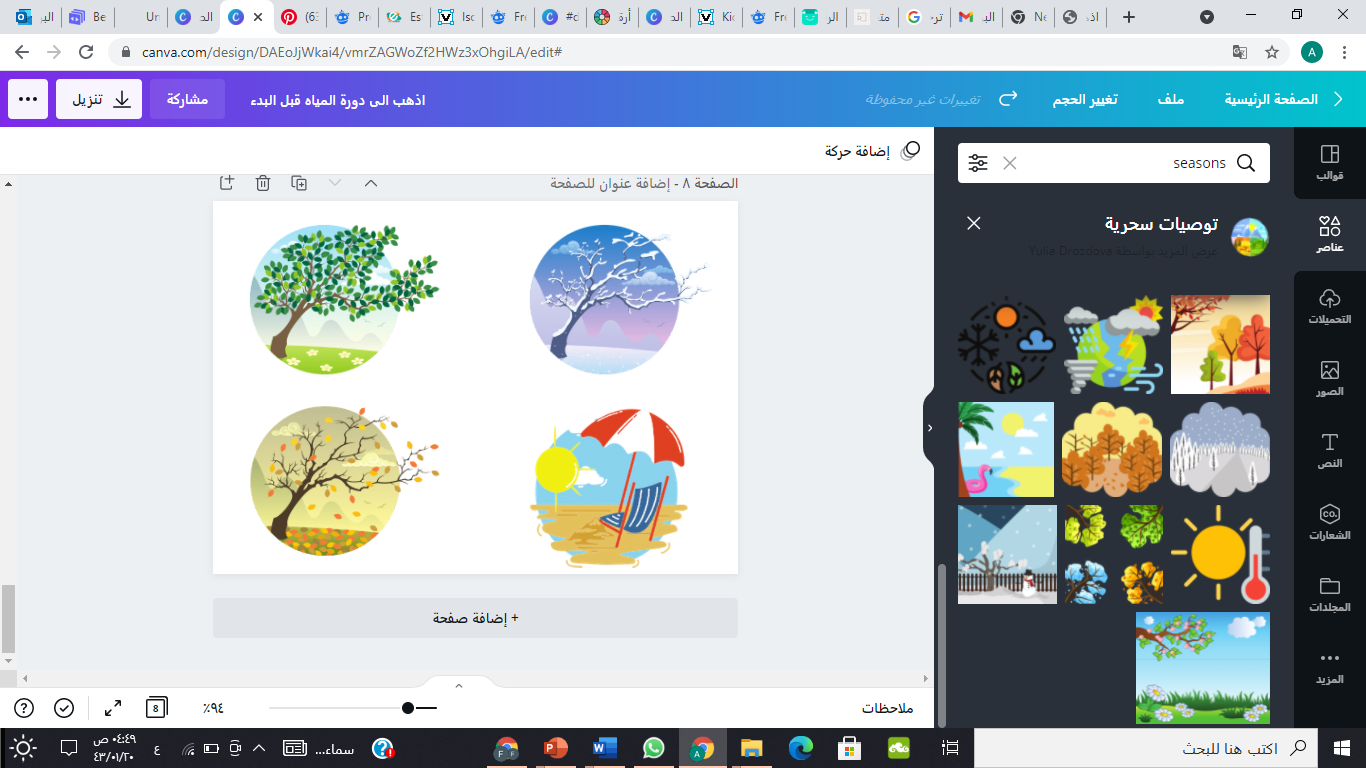 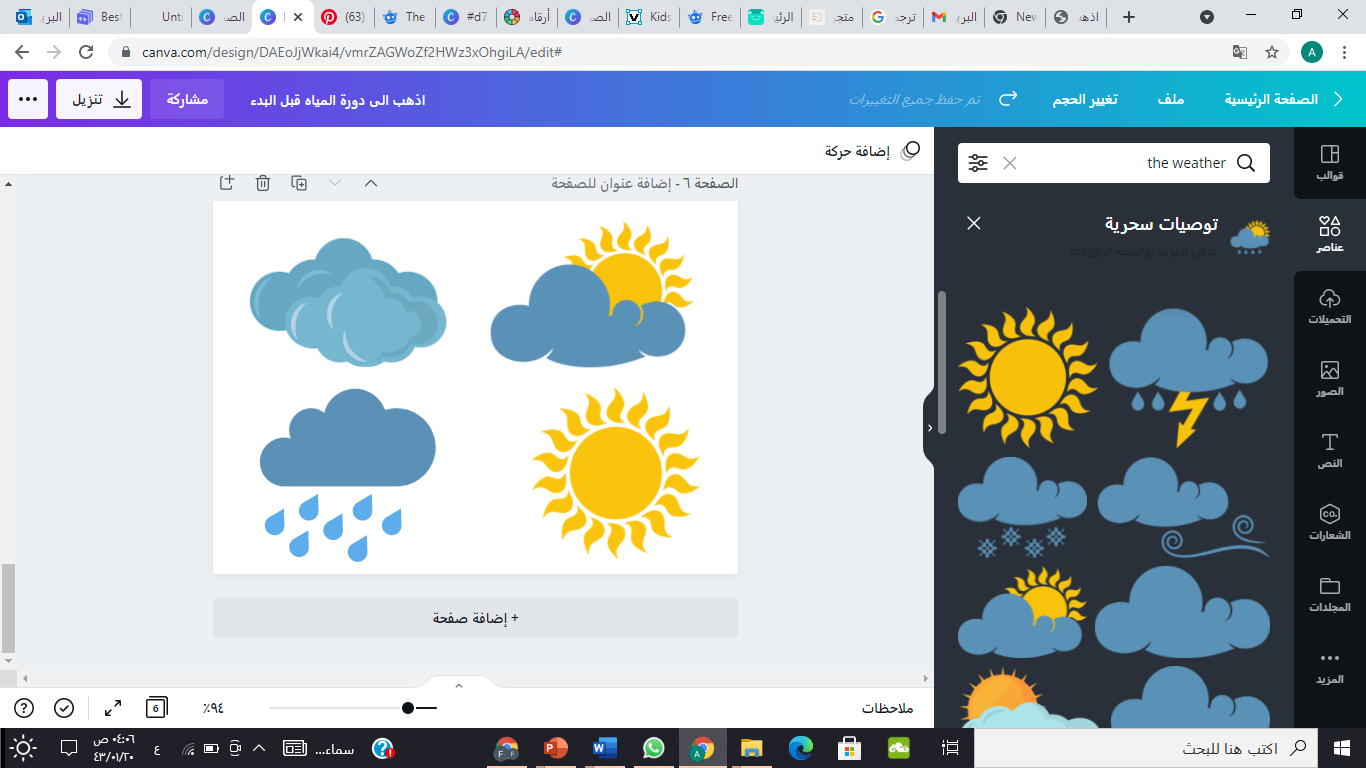 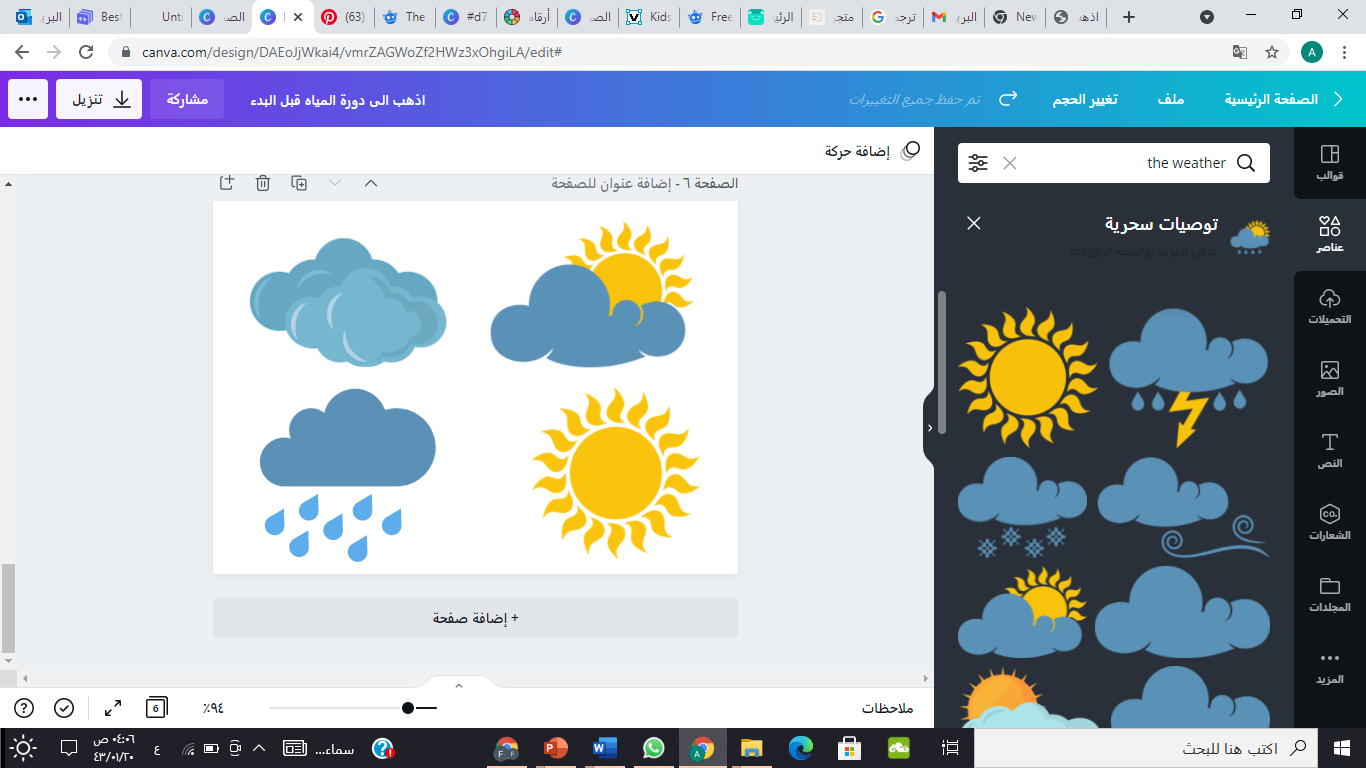 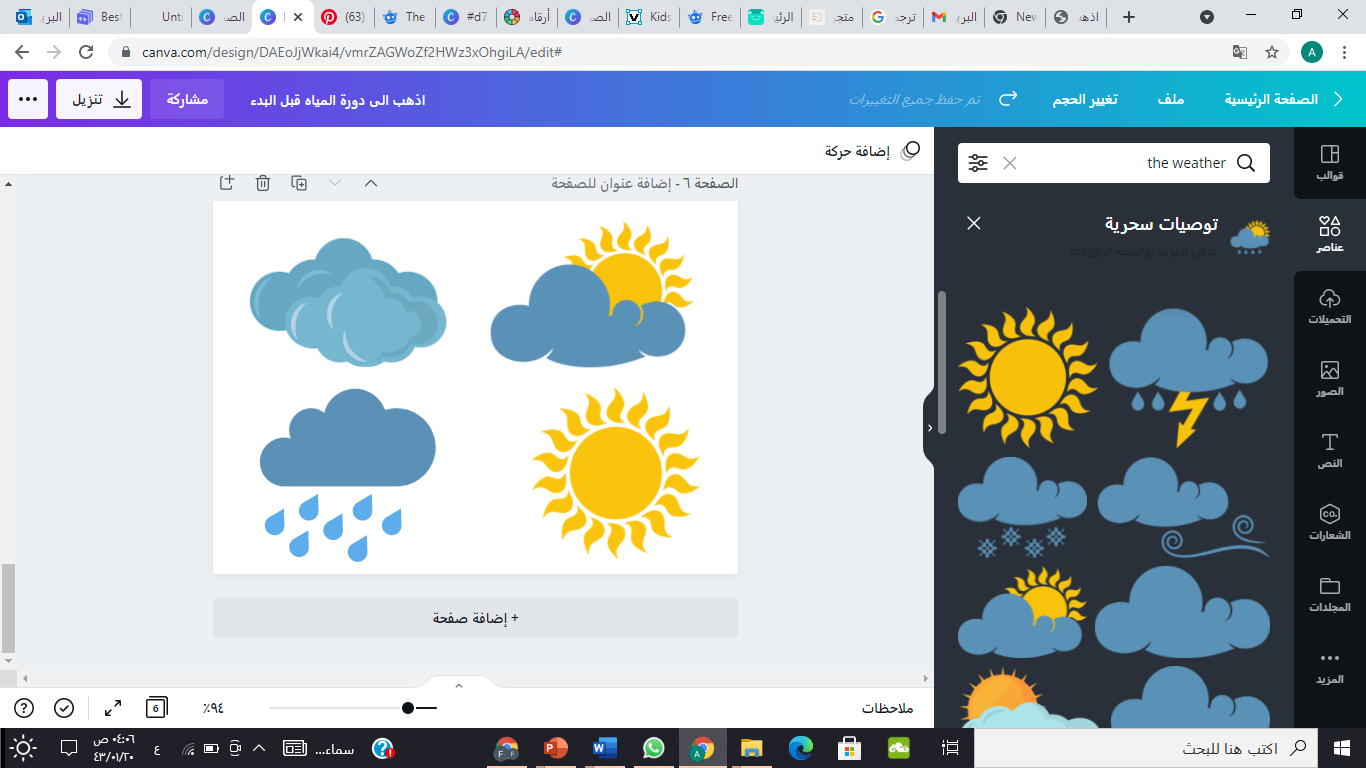 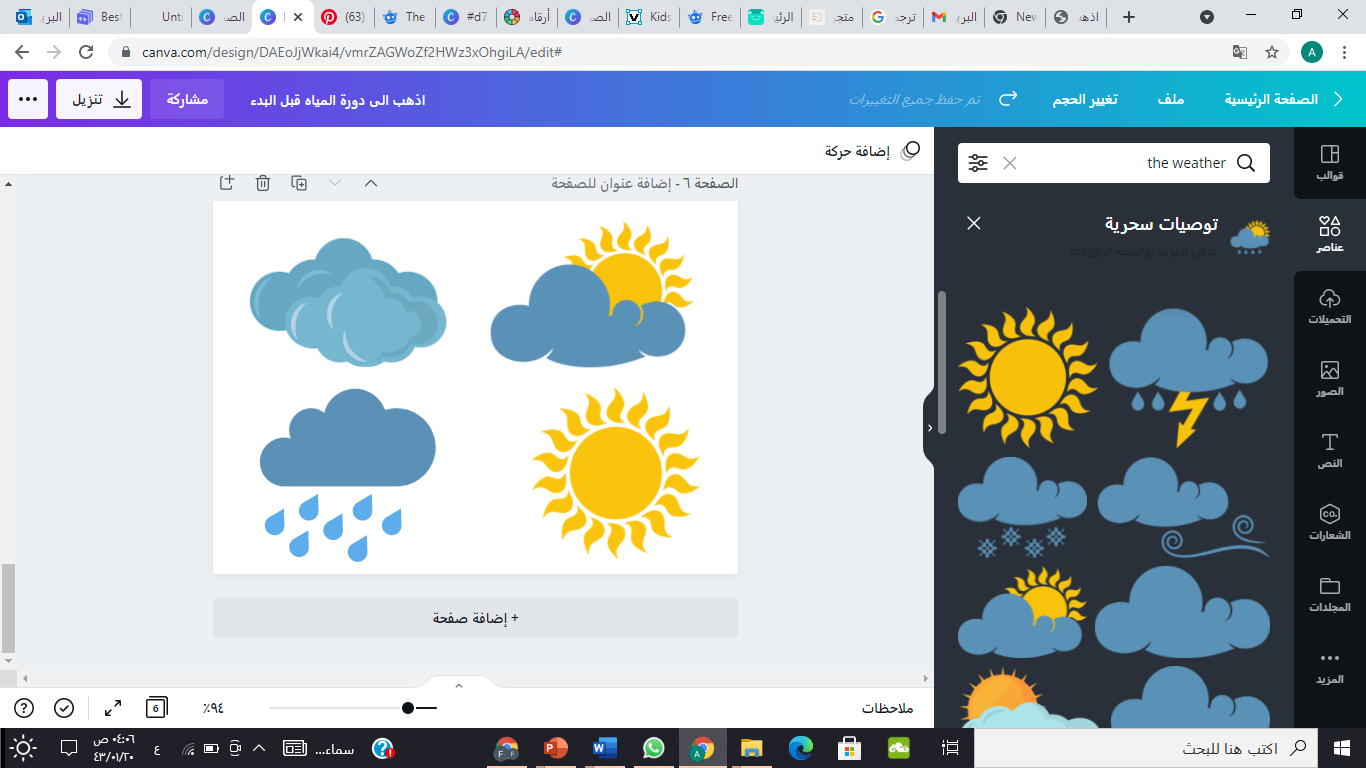 ممطر
غائم جزئي
غائم
مشمس
الربيع
الخريف
الصيف
الشتاء
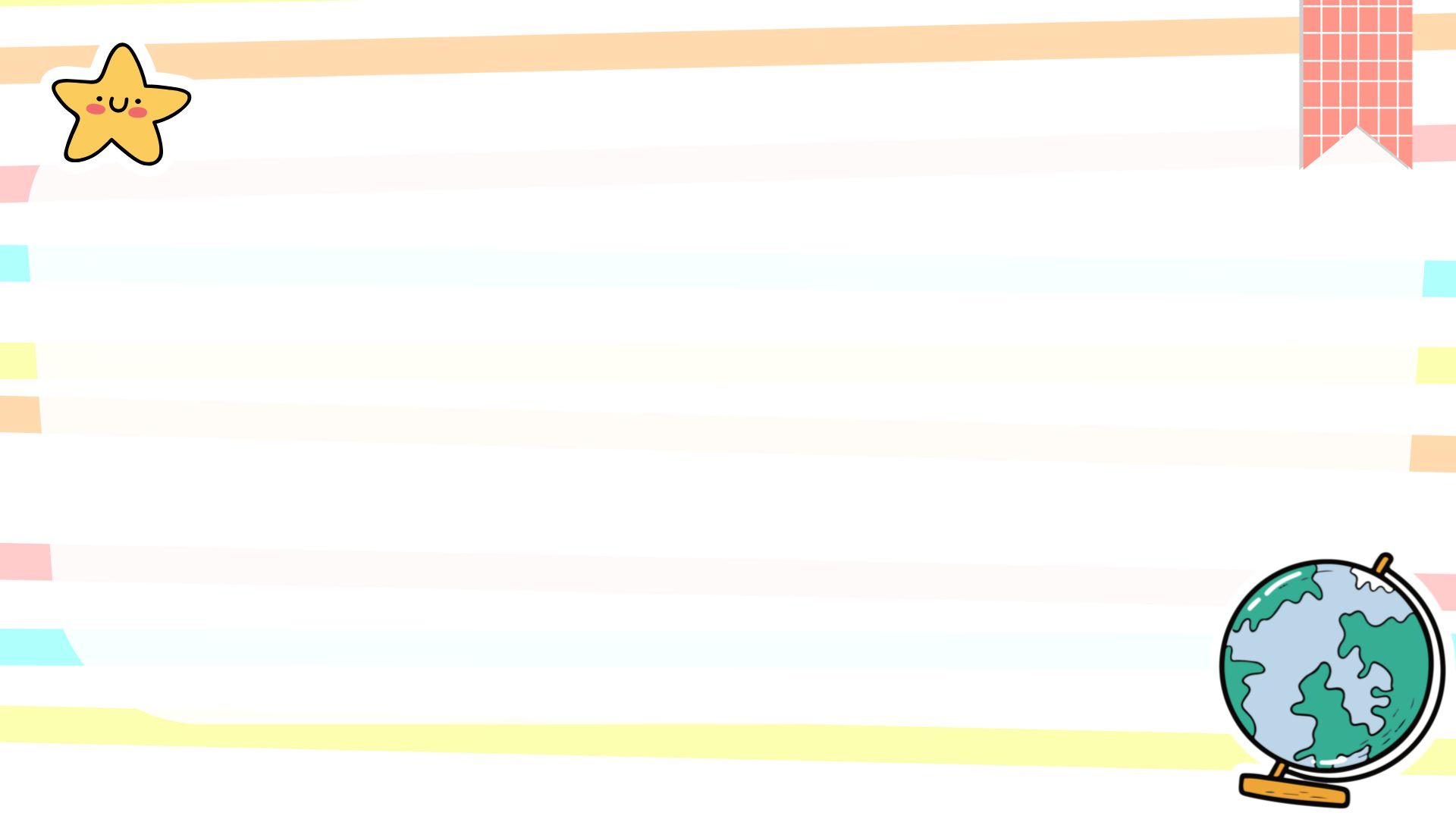 الحضور و الغياب
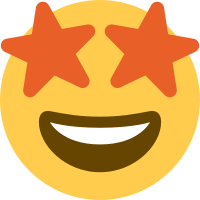 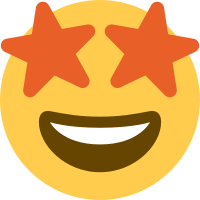 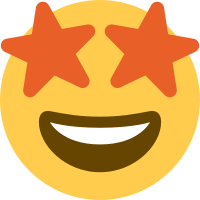 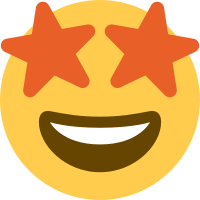 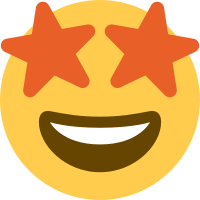 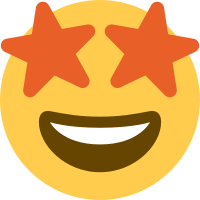 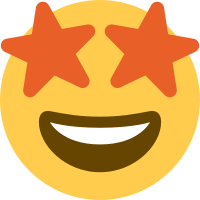 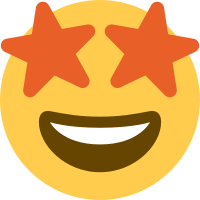 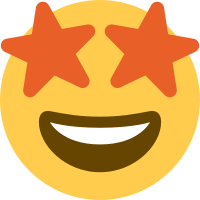 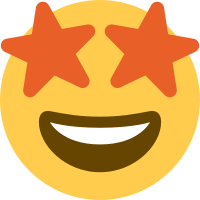 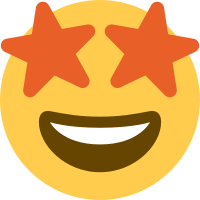 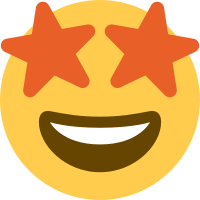 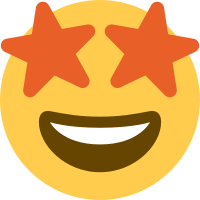 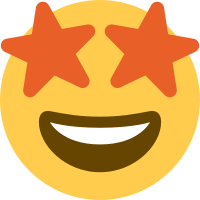 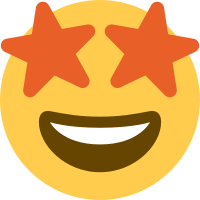 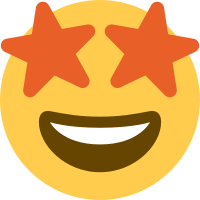 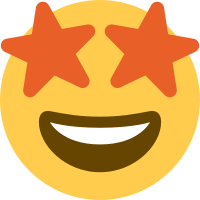 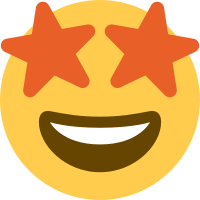 اسم الطالب
اسم الطالب
اسم الطالب
اسم الطالب
اسم الطالب
اسم الطالب
اسم الطالب
اسم الطالب
اسم الطالب
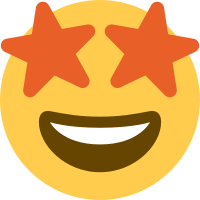 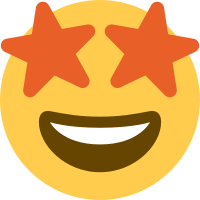 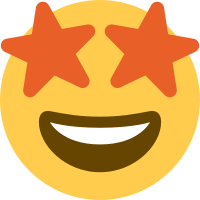 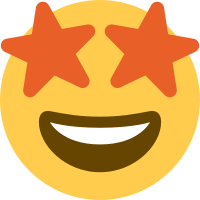 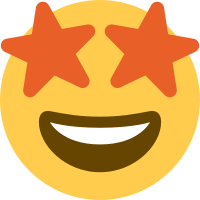 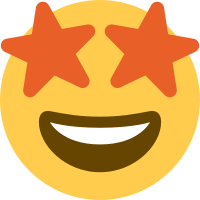 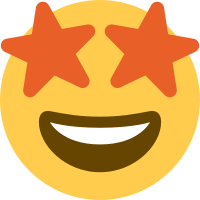 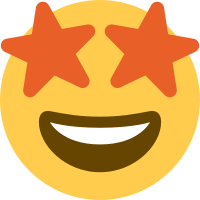 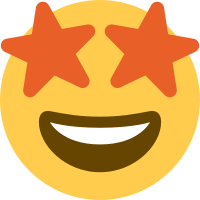 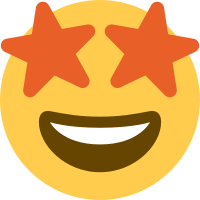 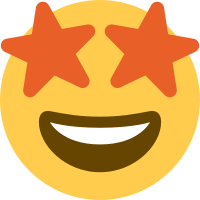 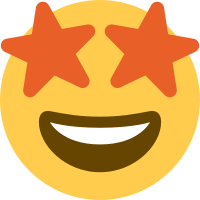 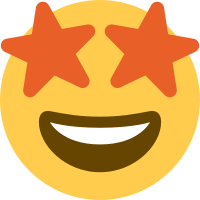 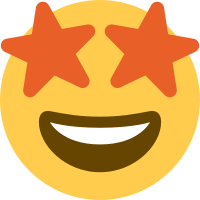 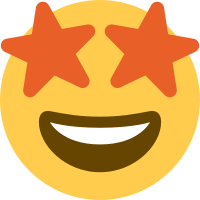 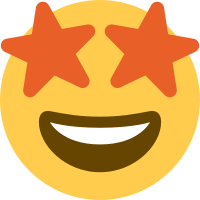 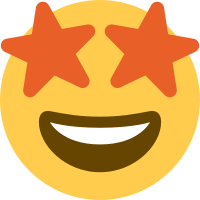 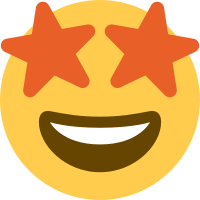 اسم الطالب
اسم الطالب
اسم الطالب
اسم الطالب
اسم الطالب
اسم الطالب
اسم الطالب
اسم الطالب
اسم الطالب
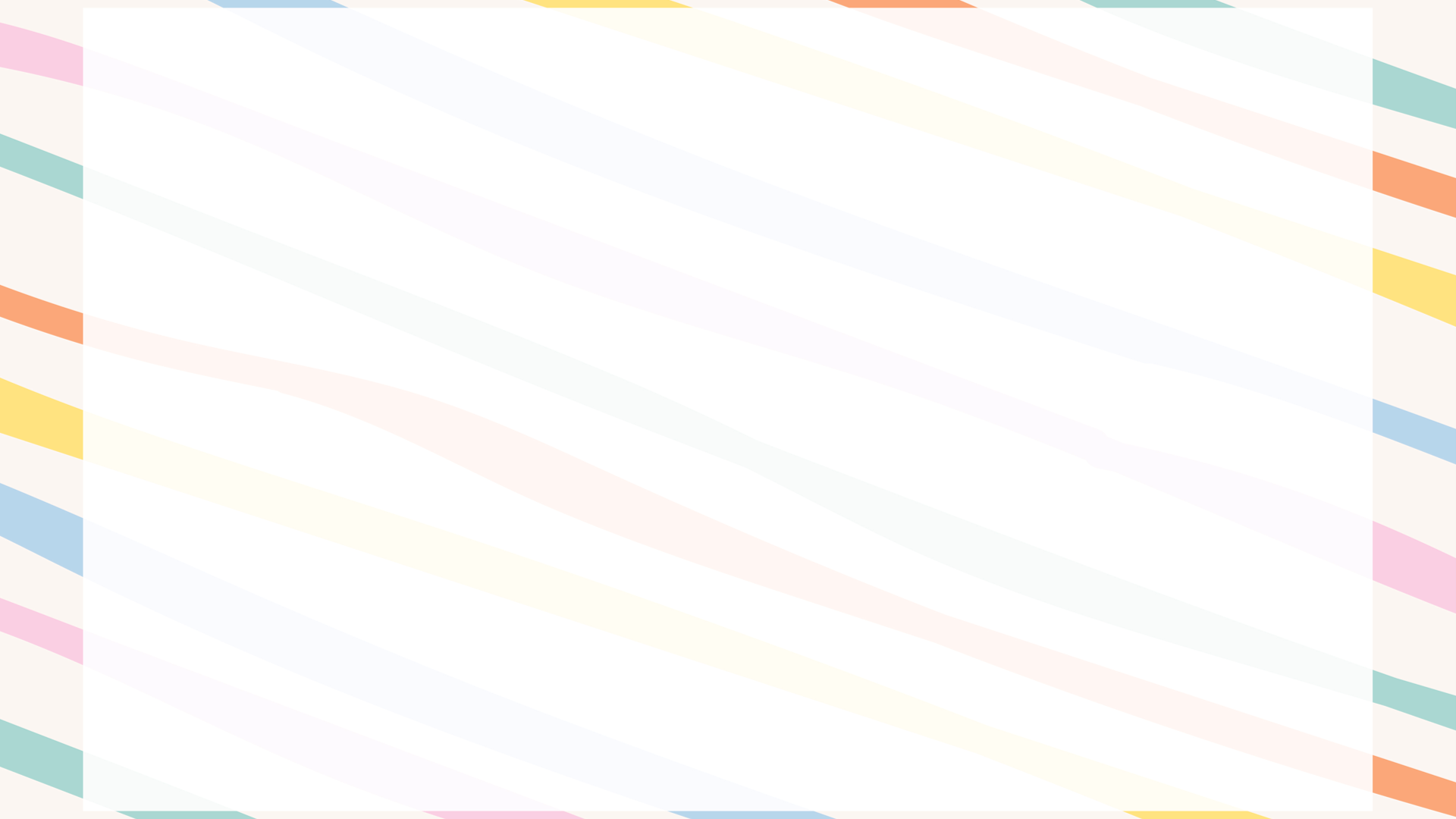 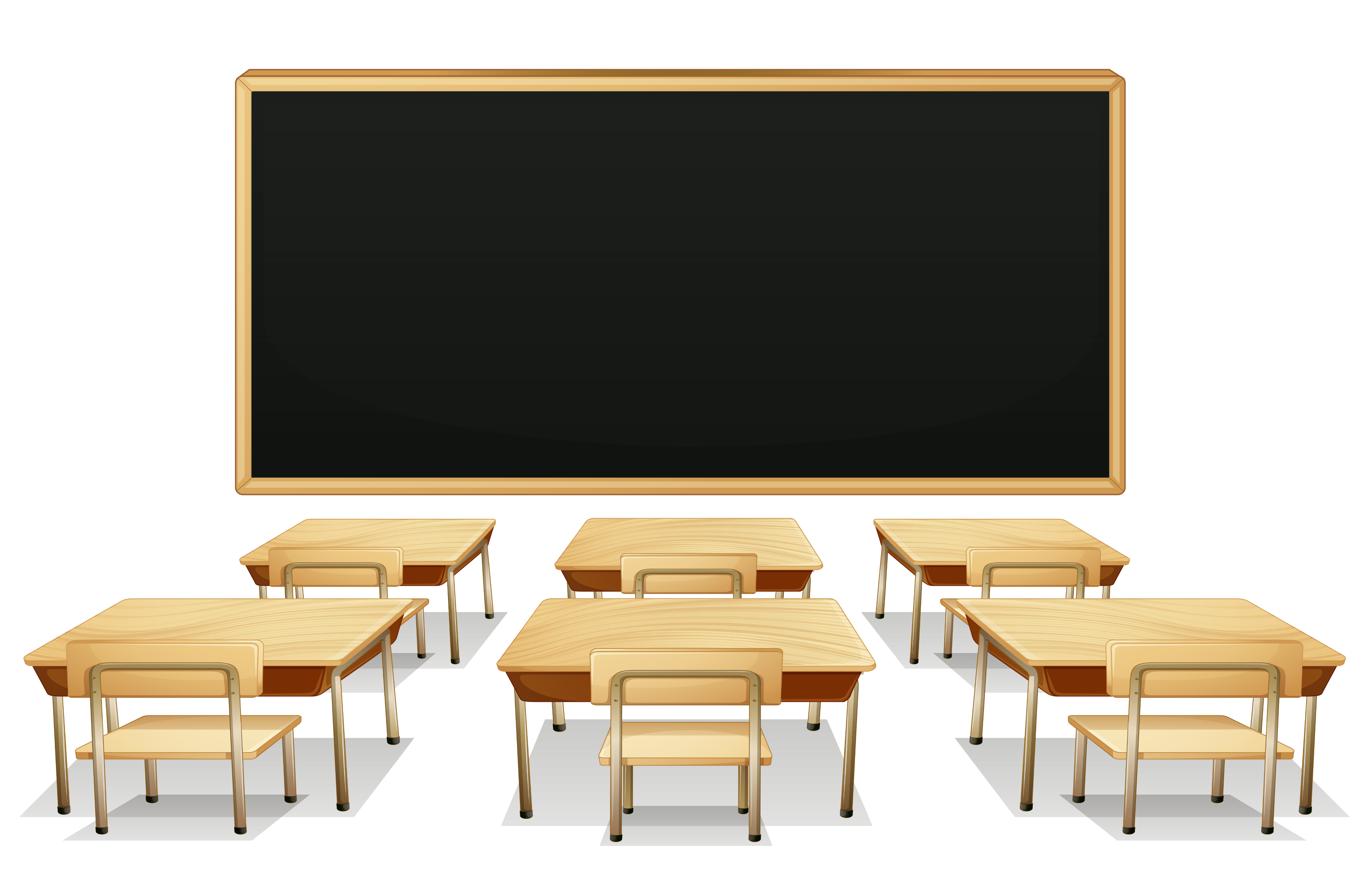 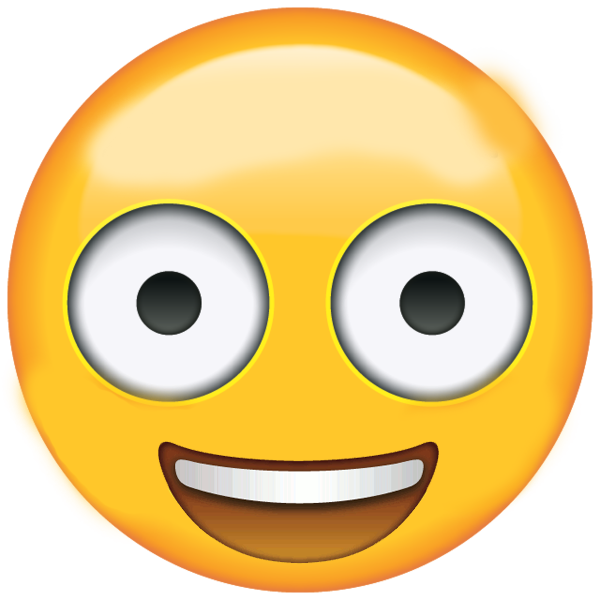 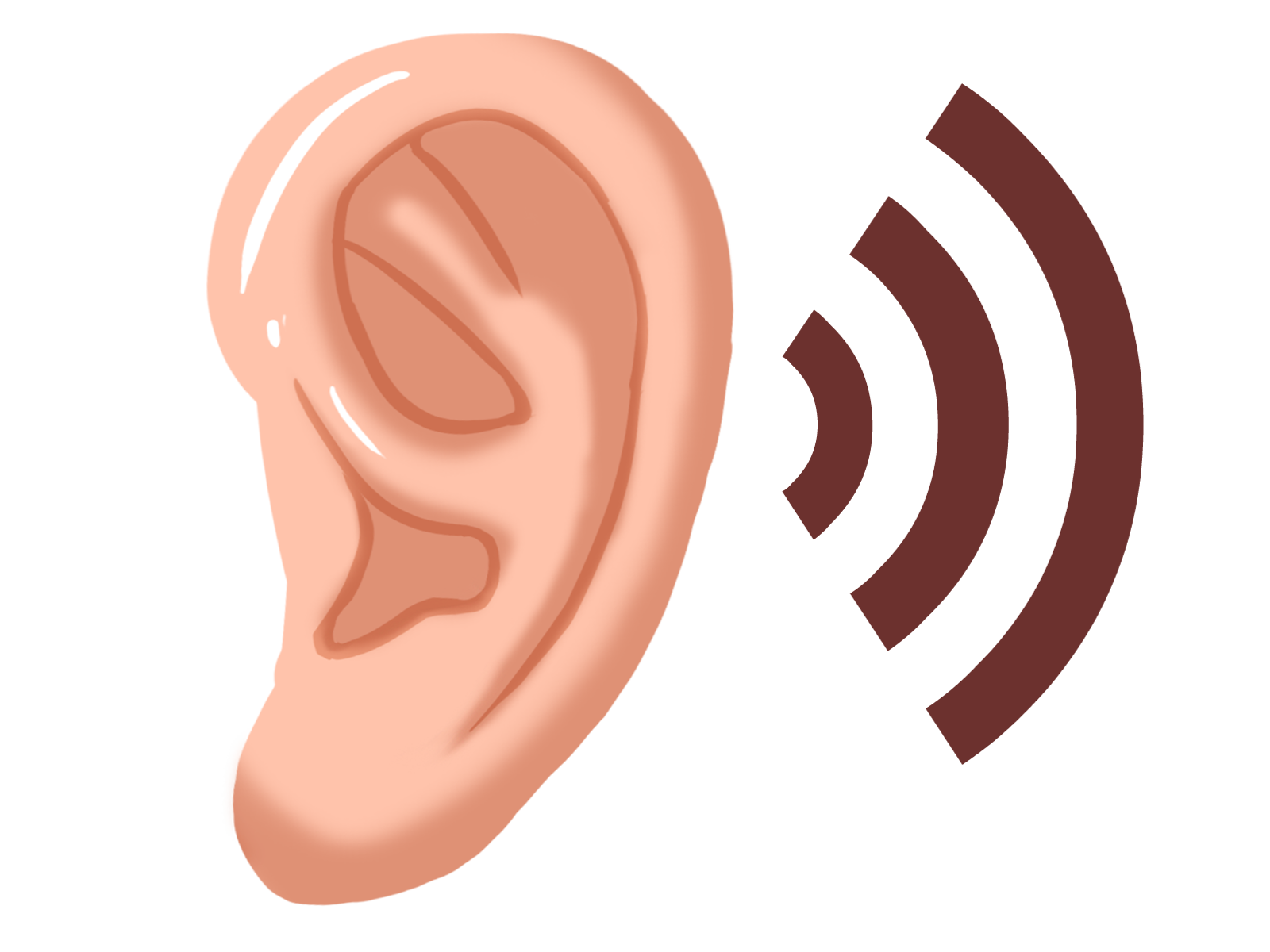 قوانين الدرس
عينان تنظران
أذنان تسمعان
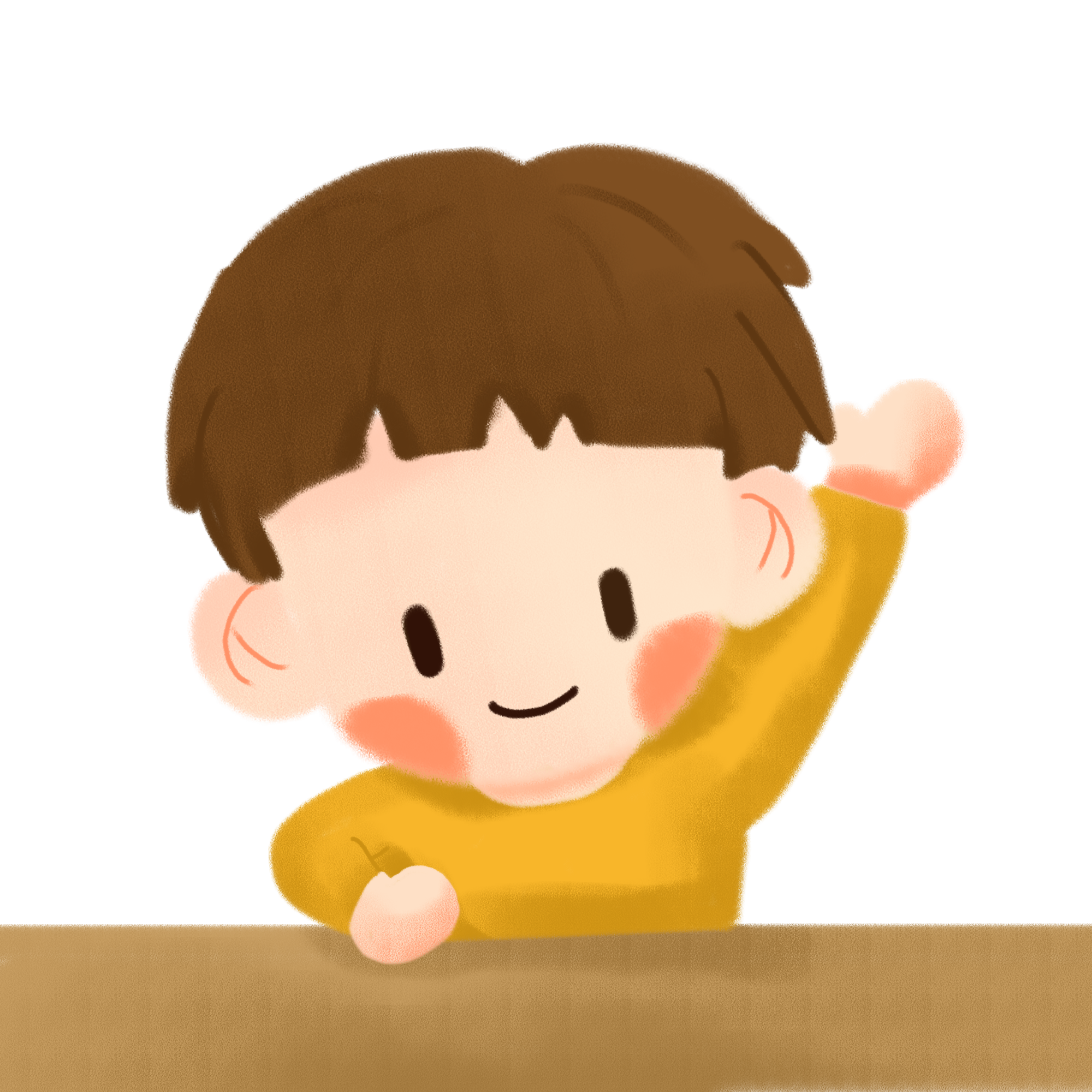 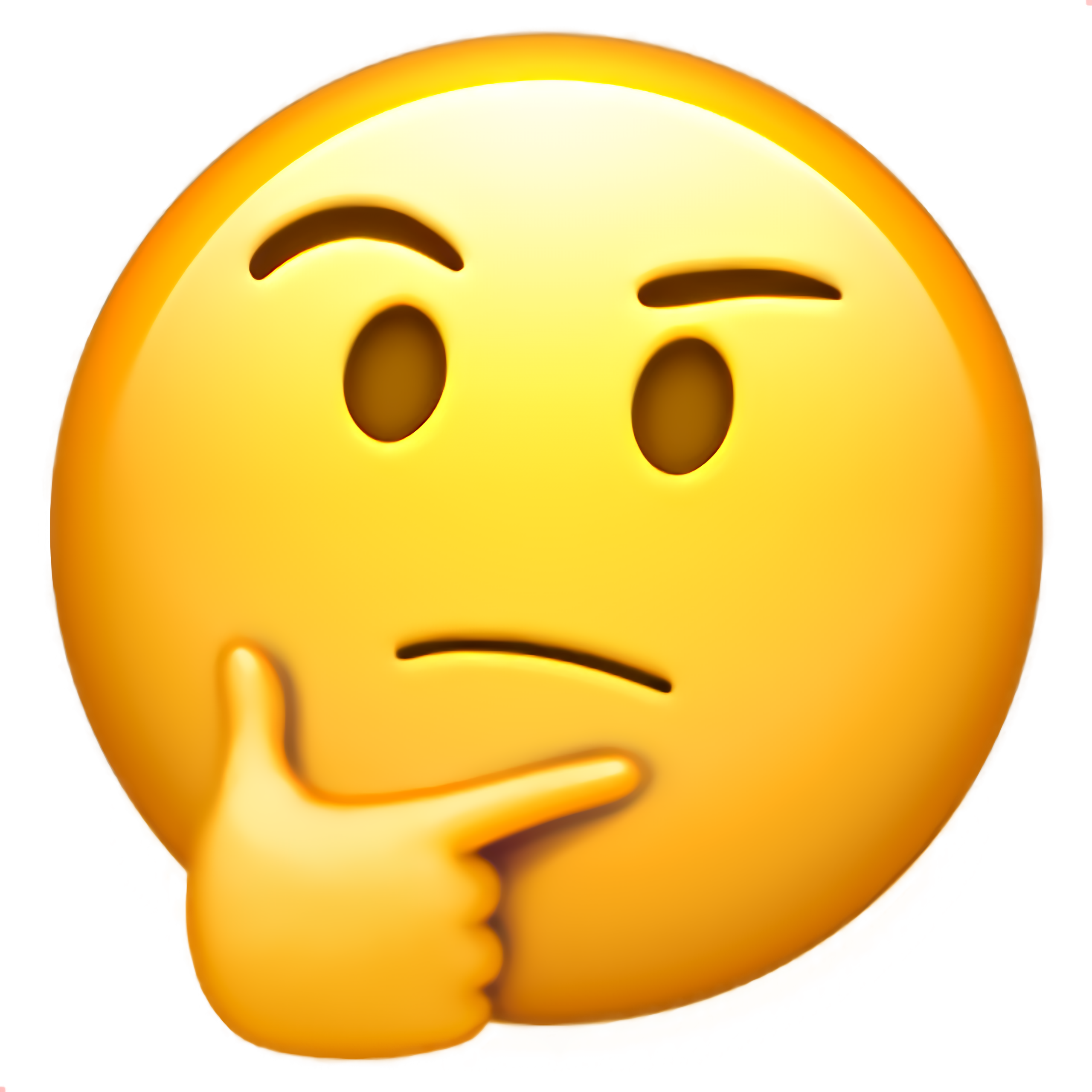 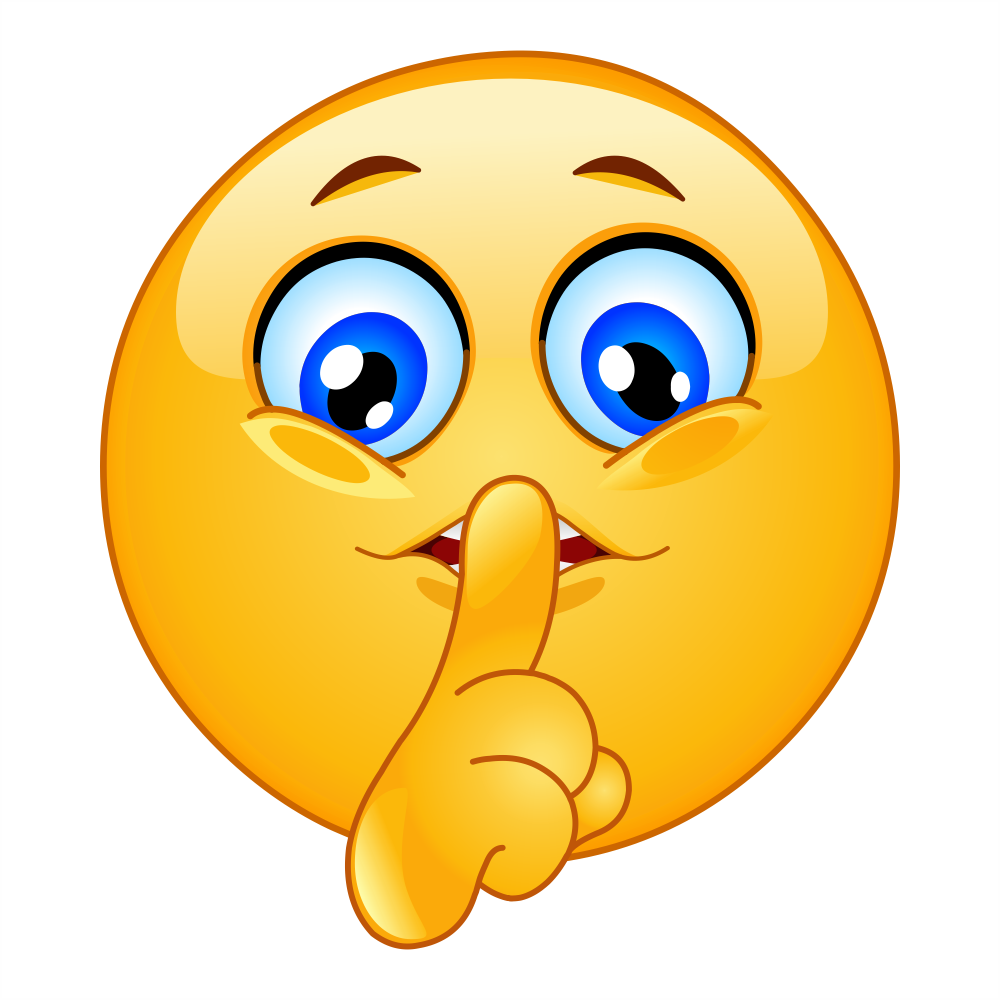 عقل يفكر
جلسة صحيحة ومتفاعل
ألتزم الهدوء
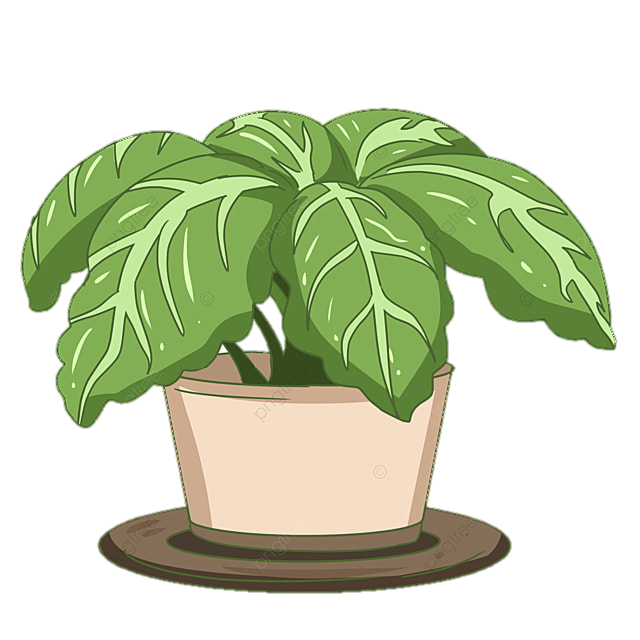 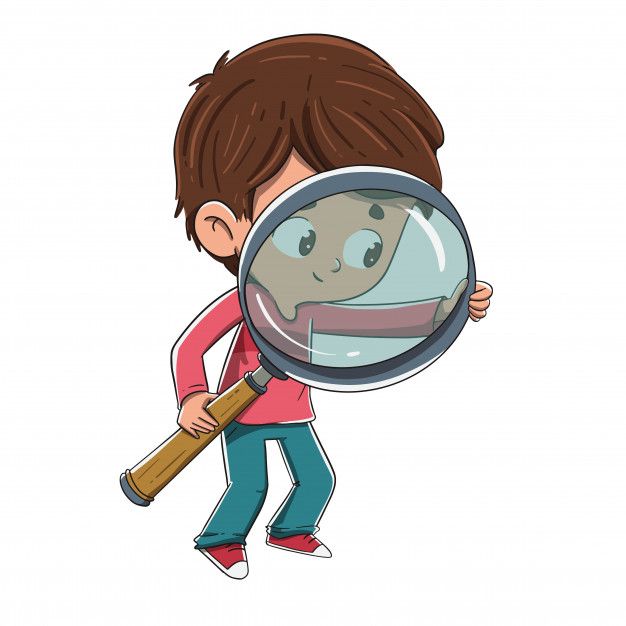 ماذا تتوقعون خلف المربعات ؟
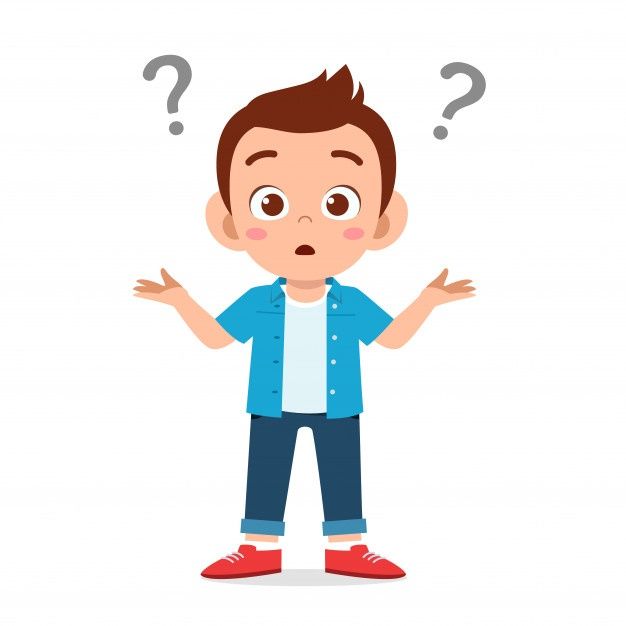 هيا لنفكر يا أصدقائي
ماذا أعرف عن النباتات؟
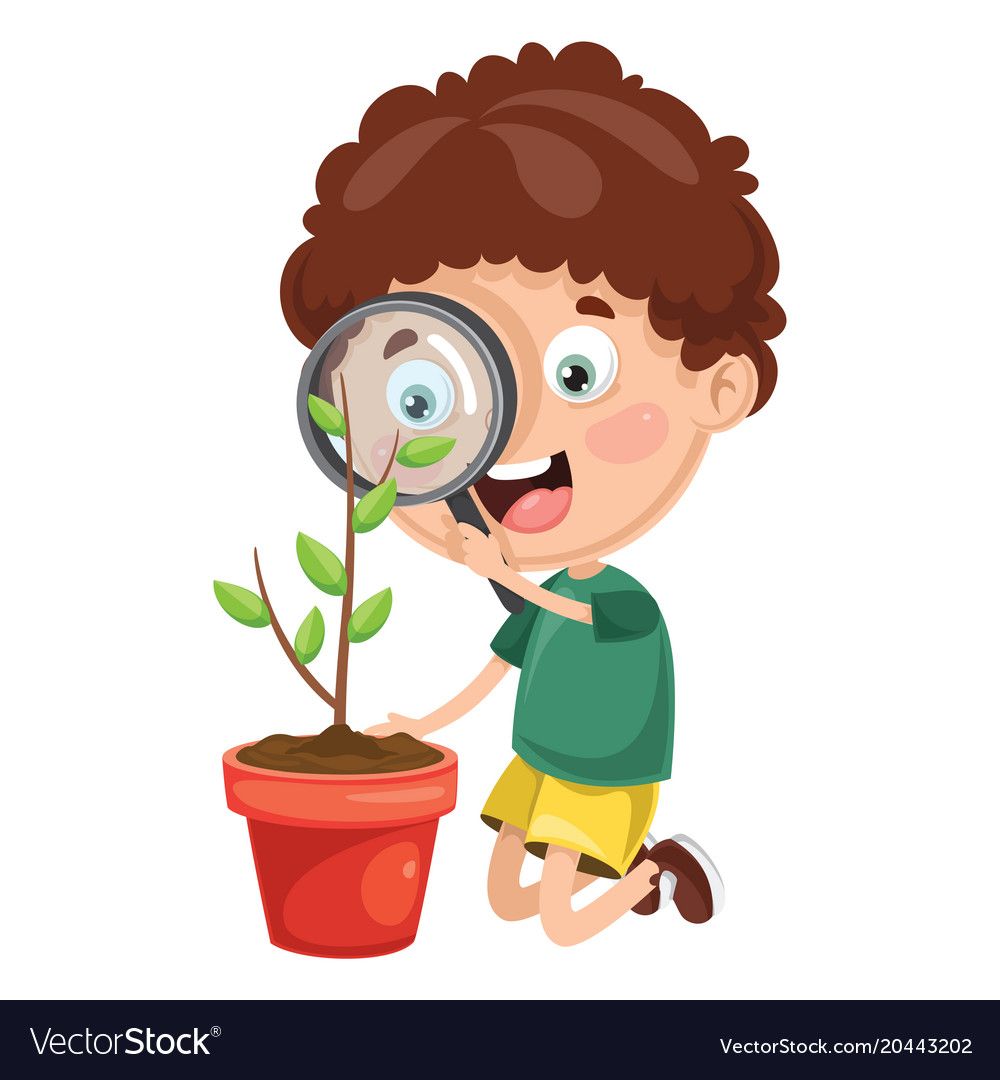 النباتات مخلوقات حية
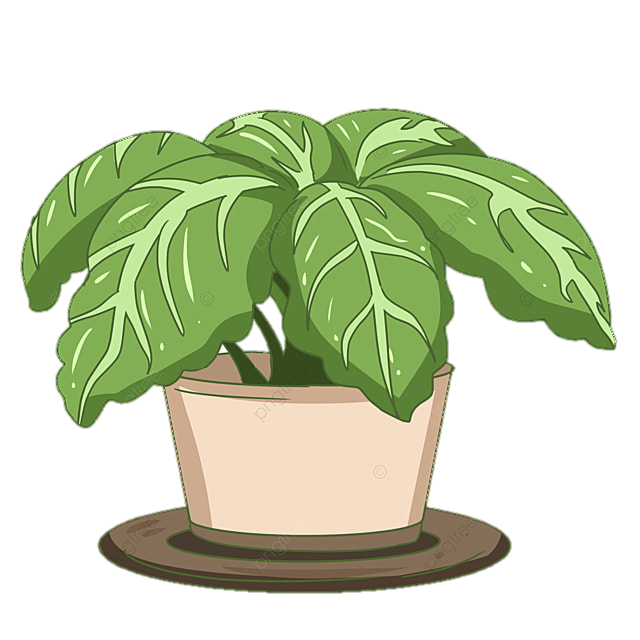 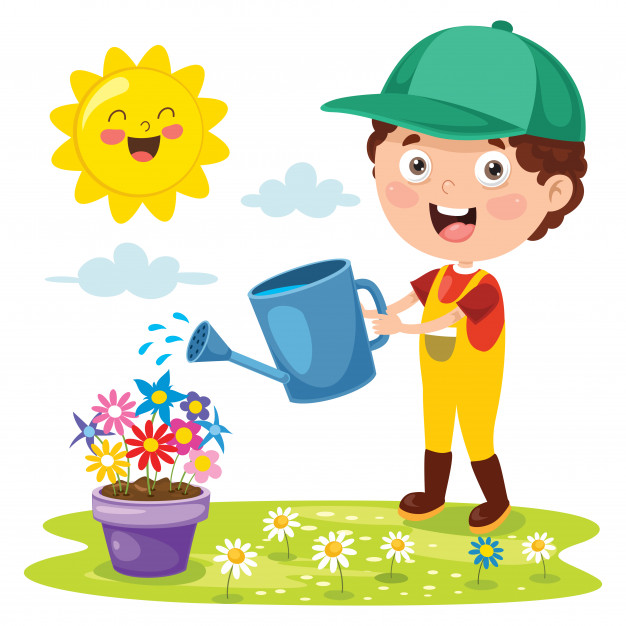 مفردات الفصل الأول
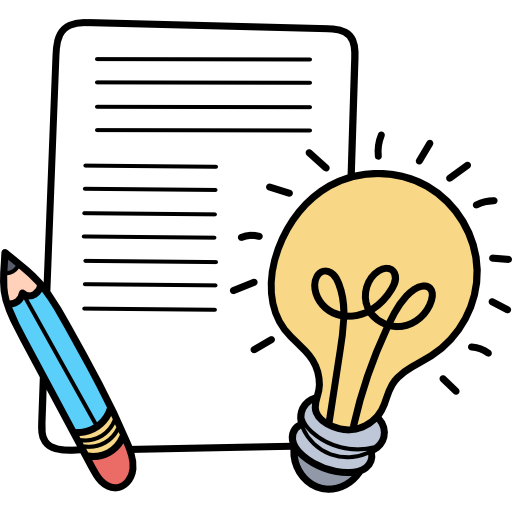 هيا لنتعرف يا أصدقائي على المفردات
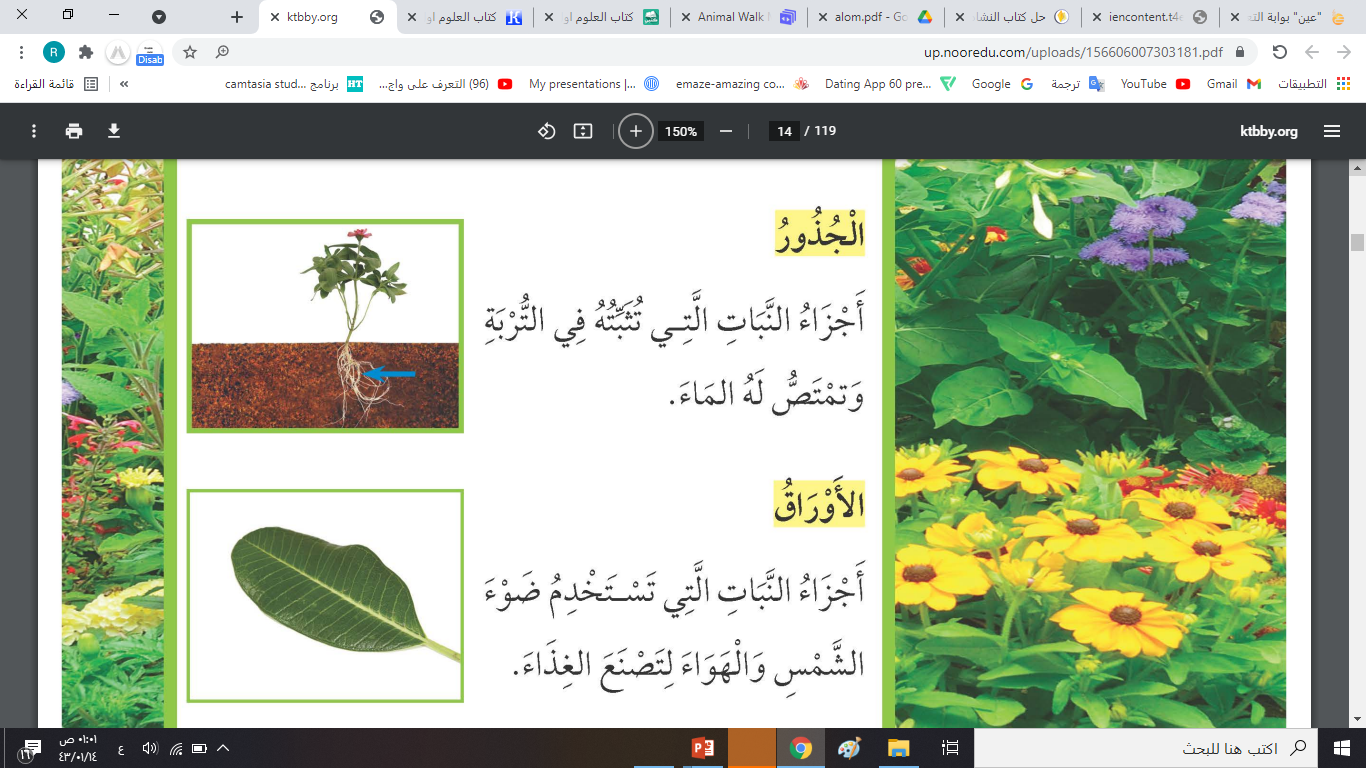 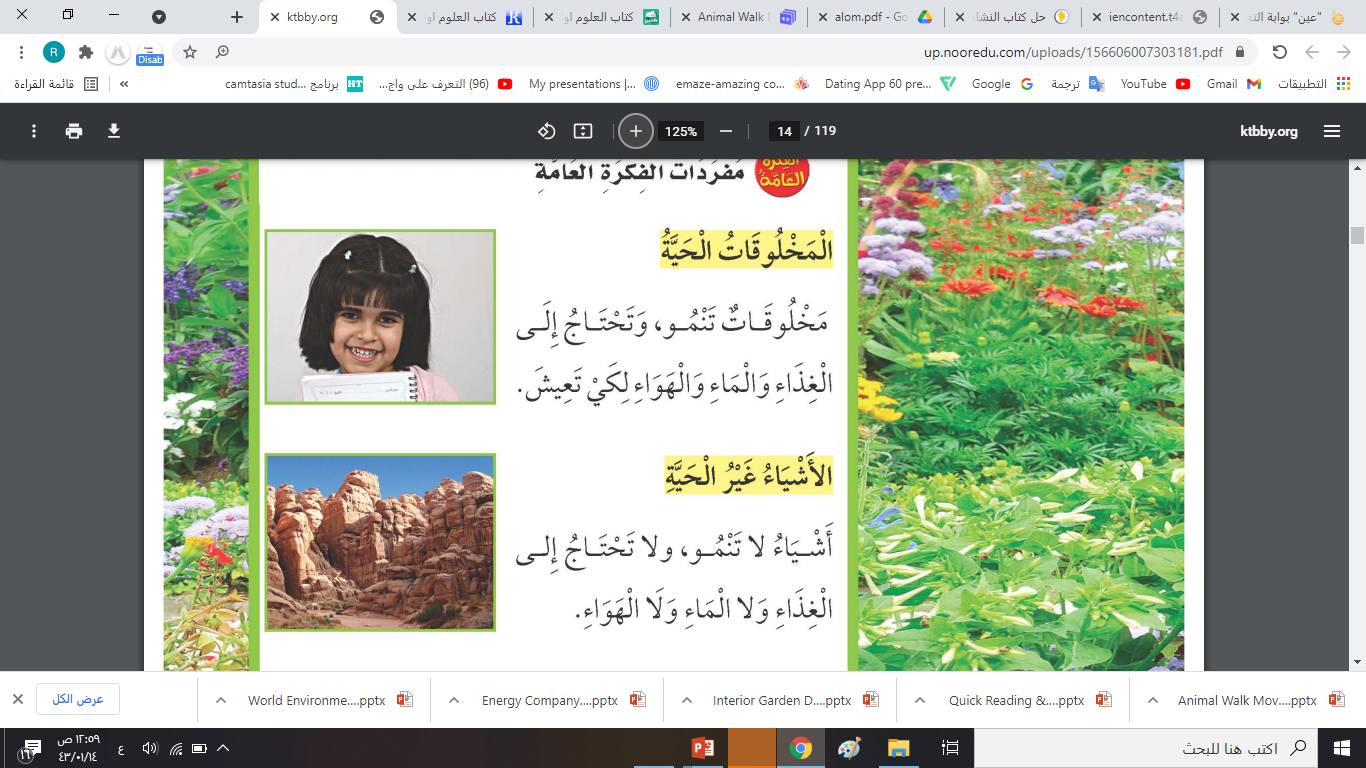 الدرس الأول
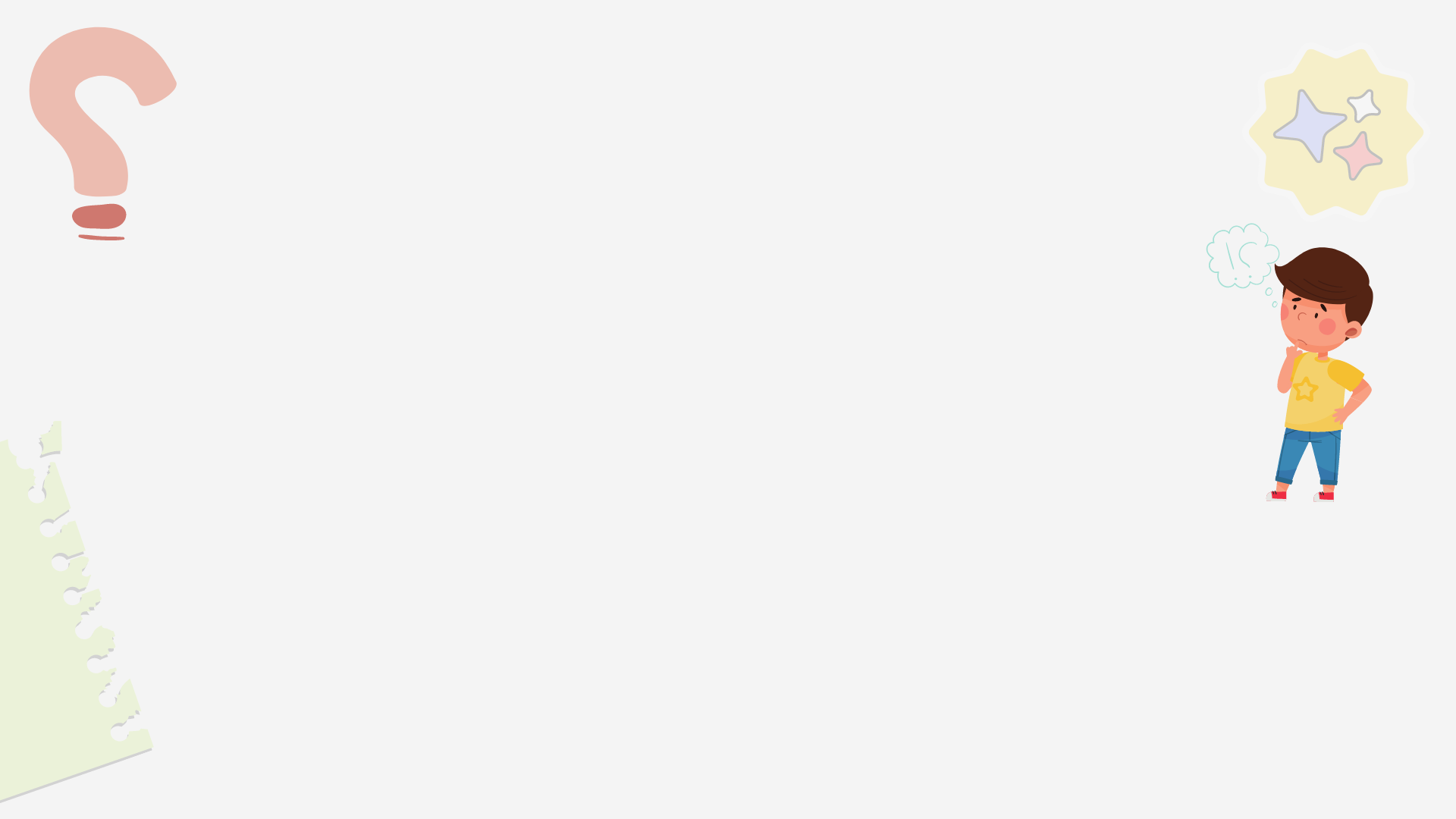 استراتيجية جدول التعلم
هيا نبدأ درسنا و نتساعد في ملئ جدول التعلم لليوم
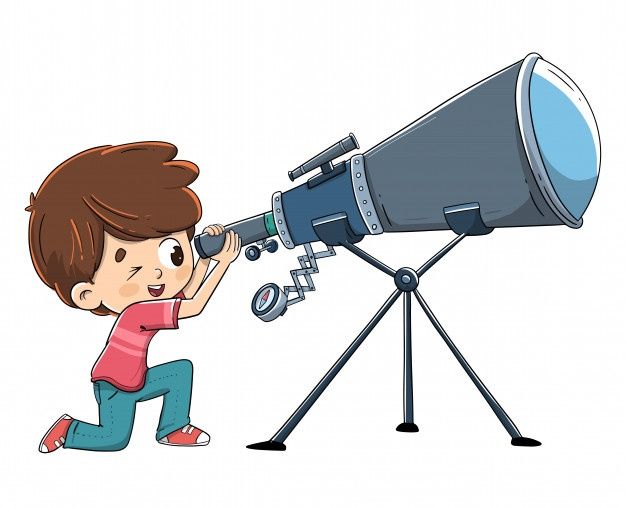 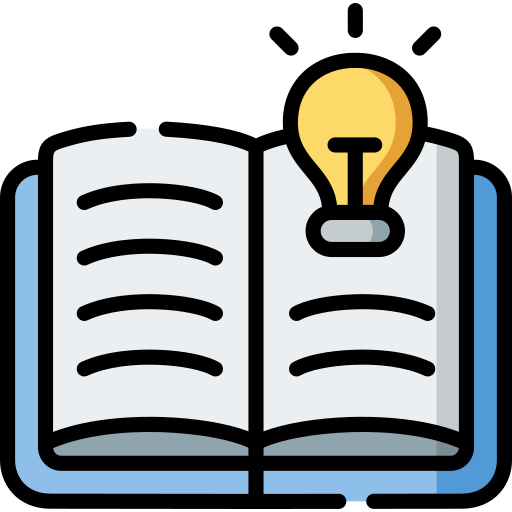 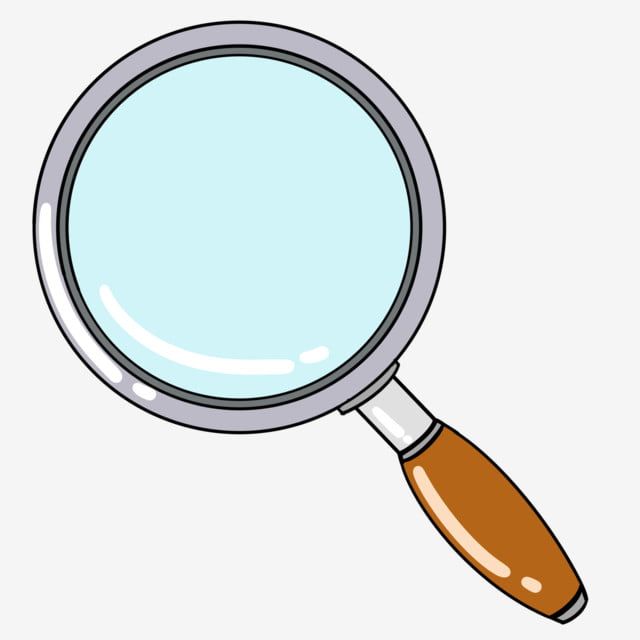 أنظر و أتساءل
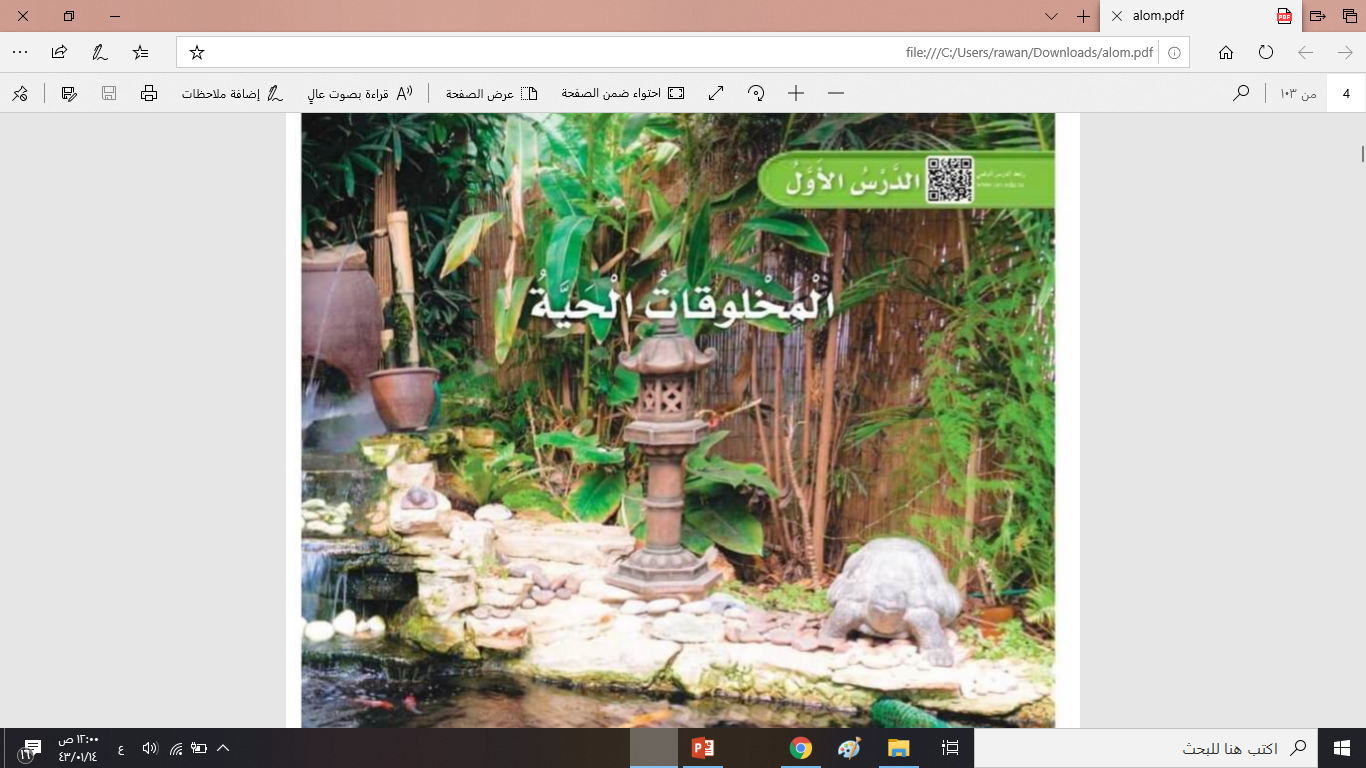 ما المخلوقات الحية، وما الأشياء غير الحية في الصورة ؟
المخلوقات الحية هي الطائر و النباتات
المخلوقات غير الحية هي الماء و الصخور
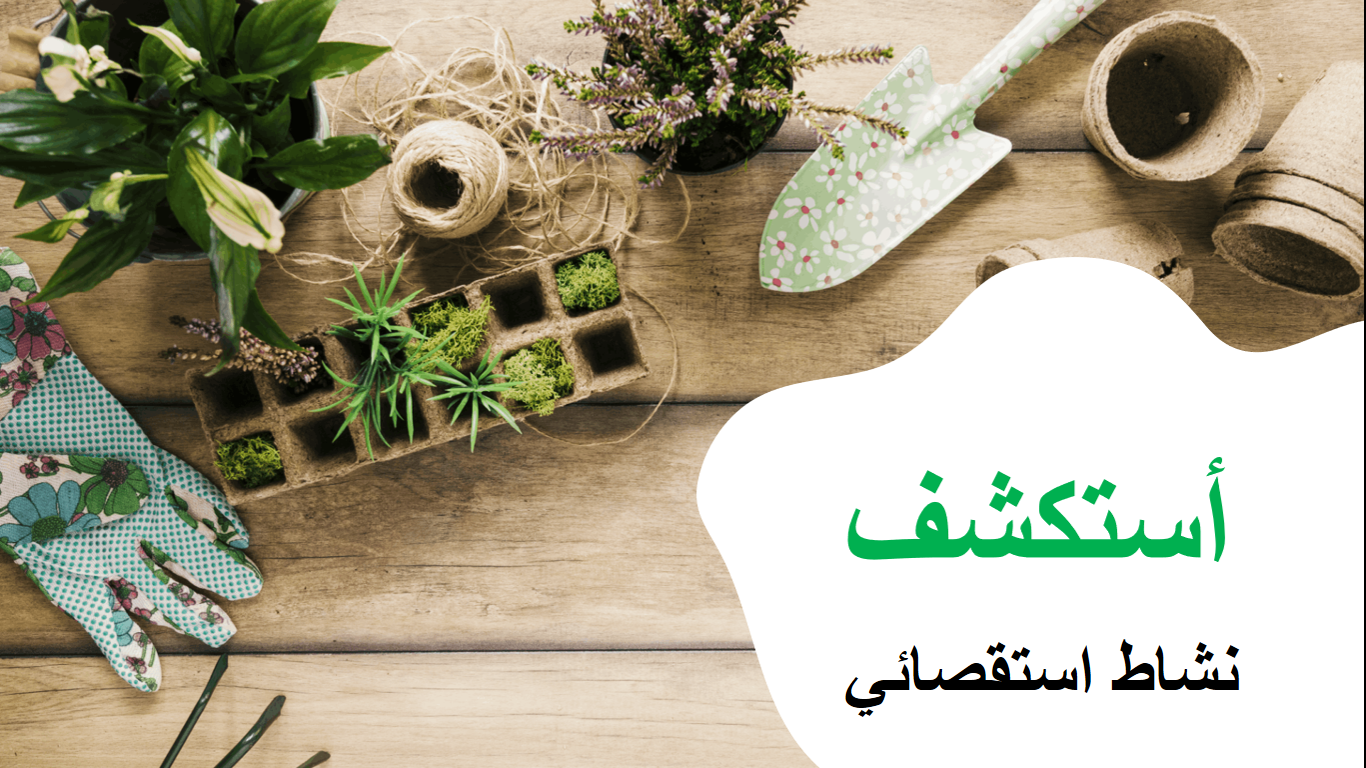 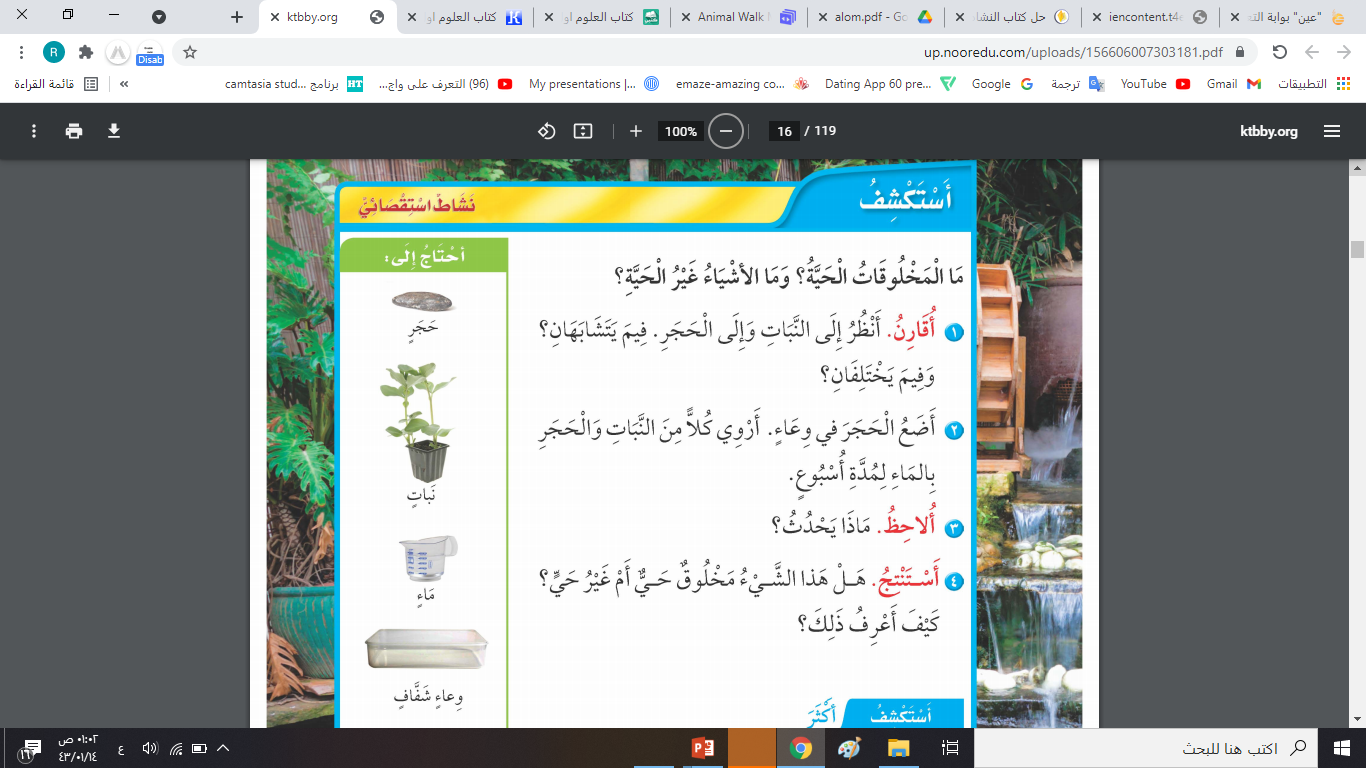 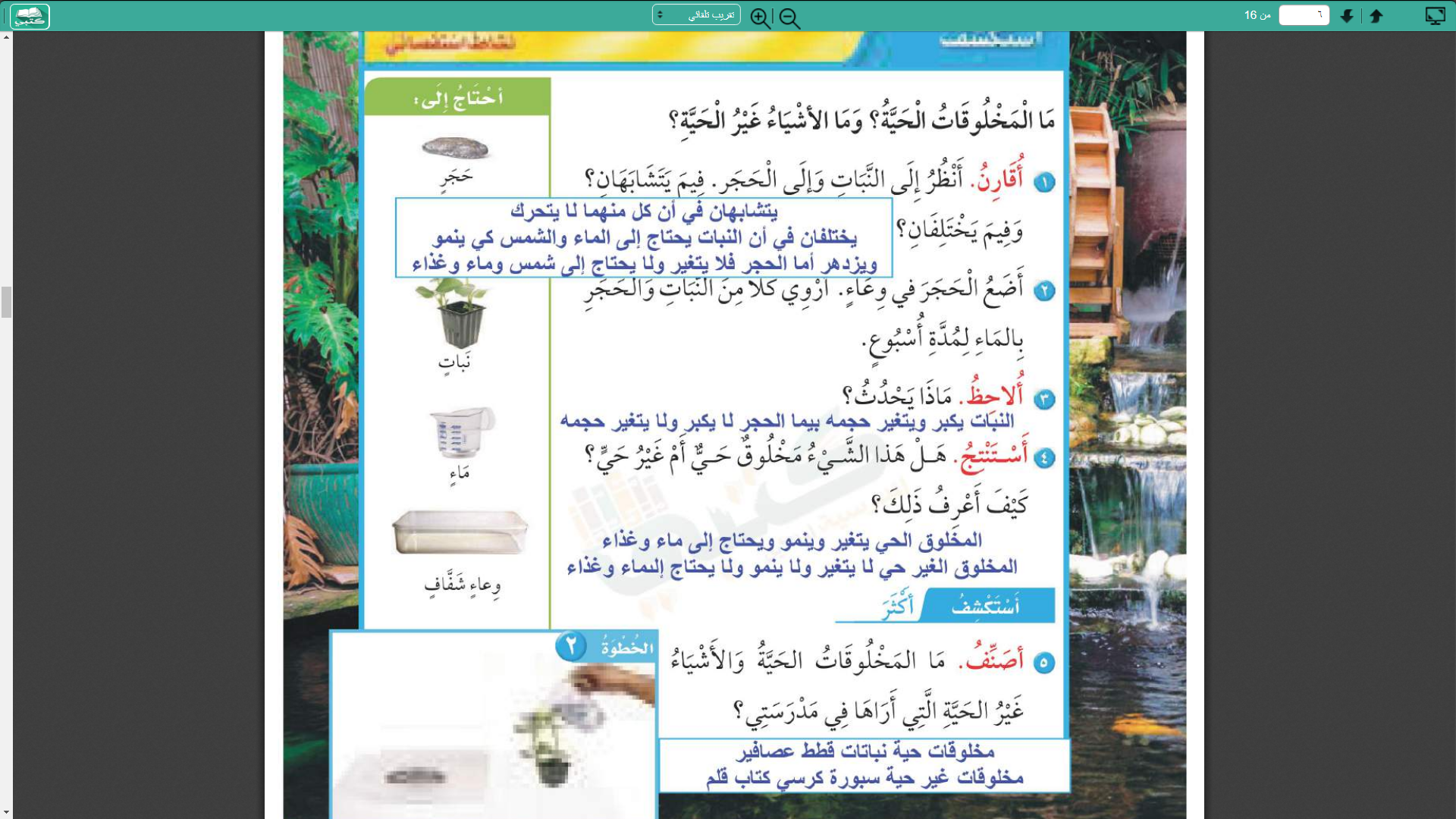 أستكشف
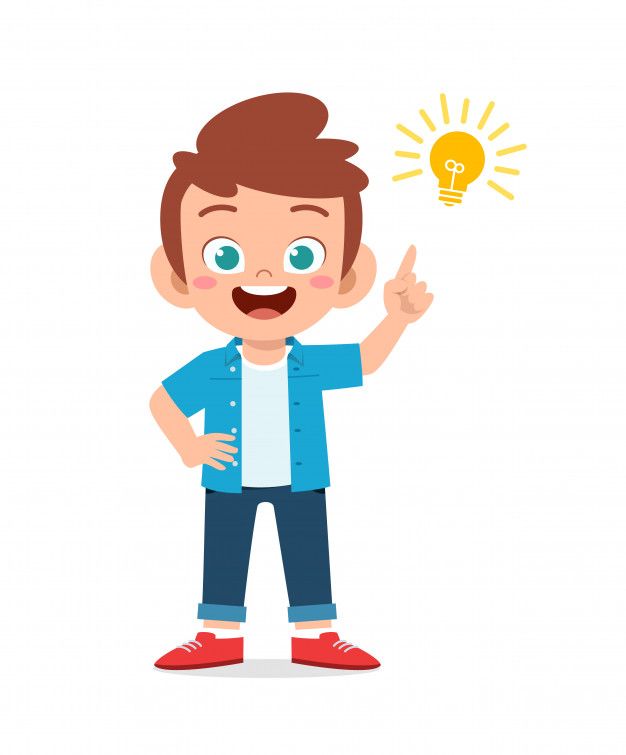 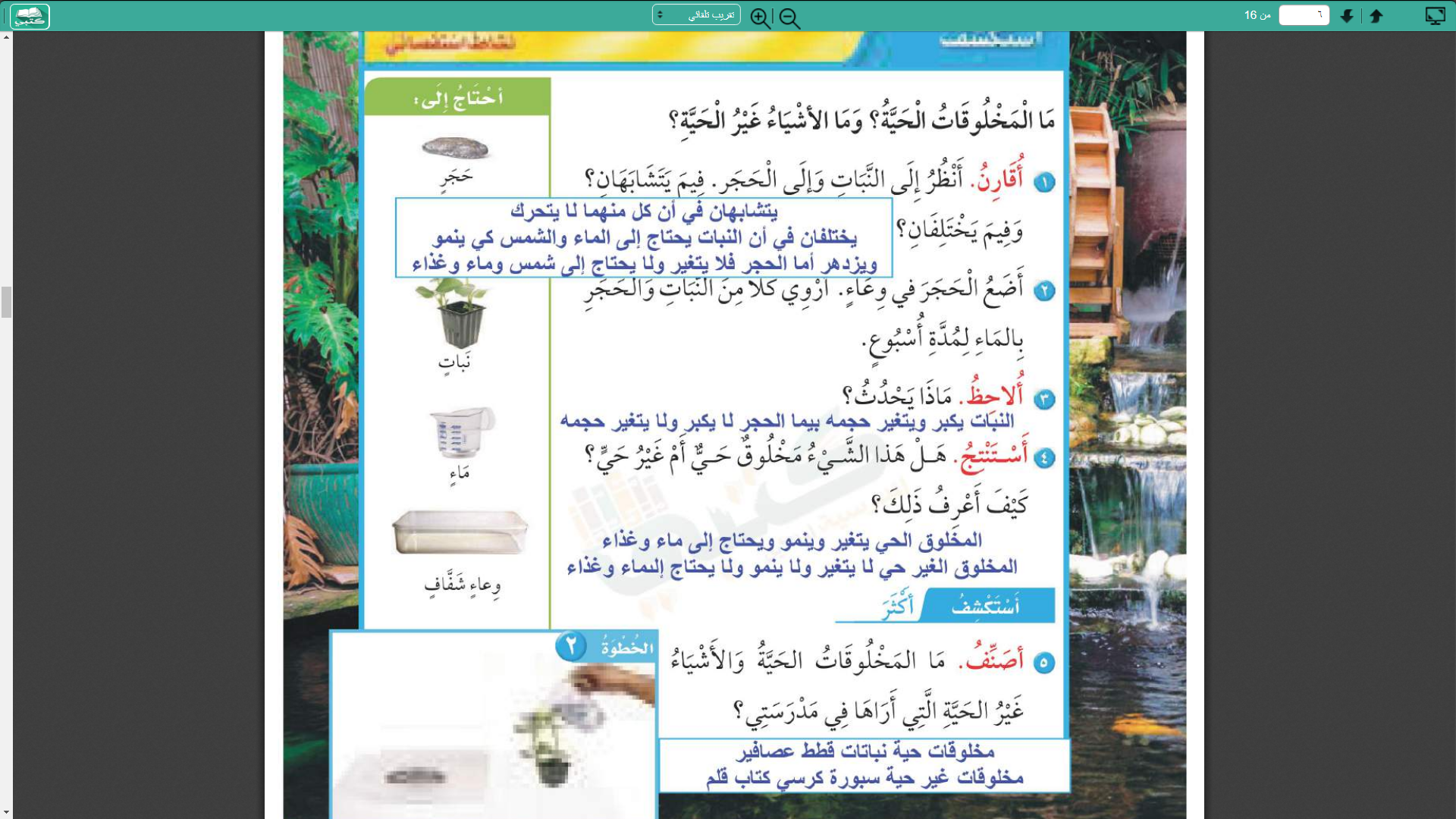 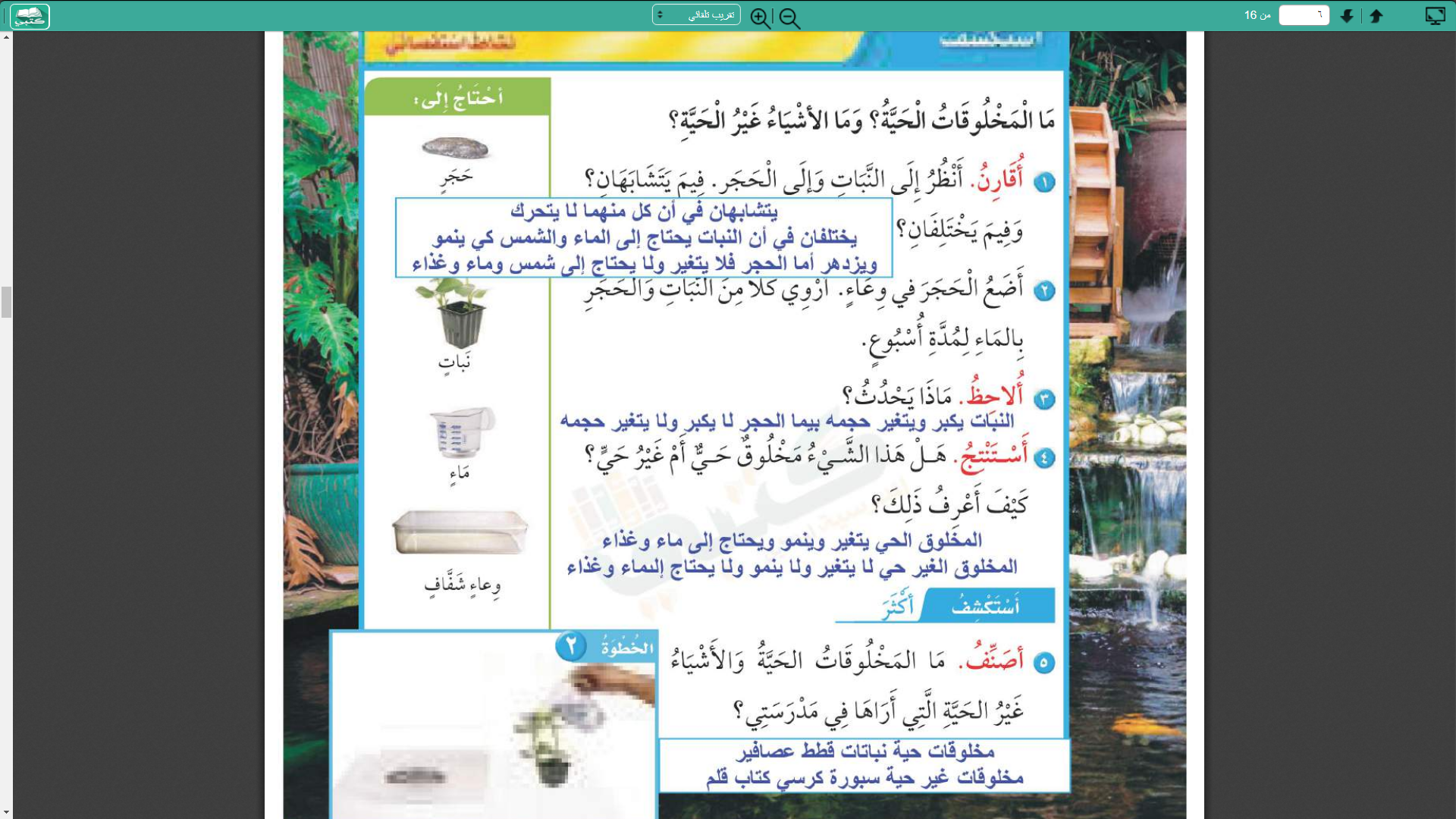 أستكشف أكثر
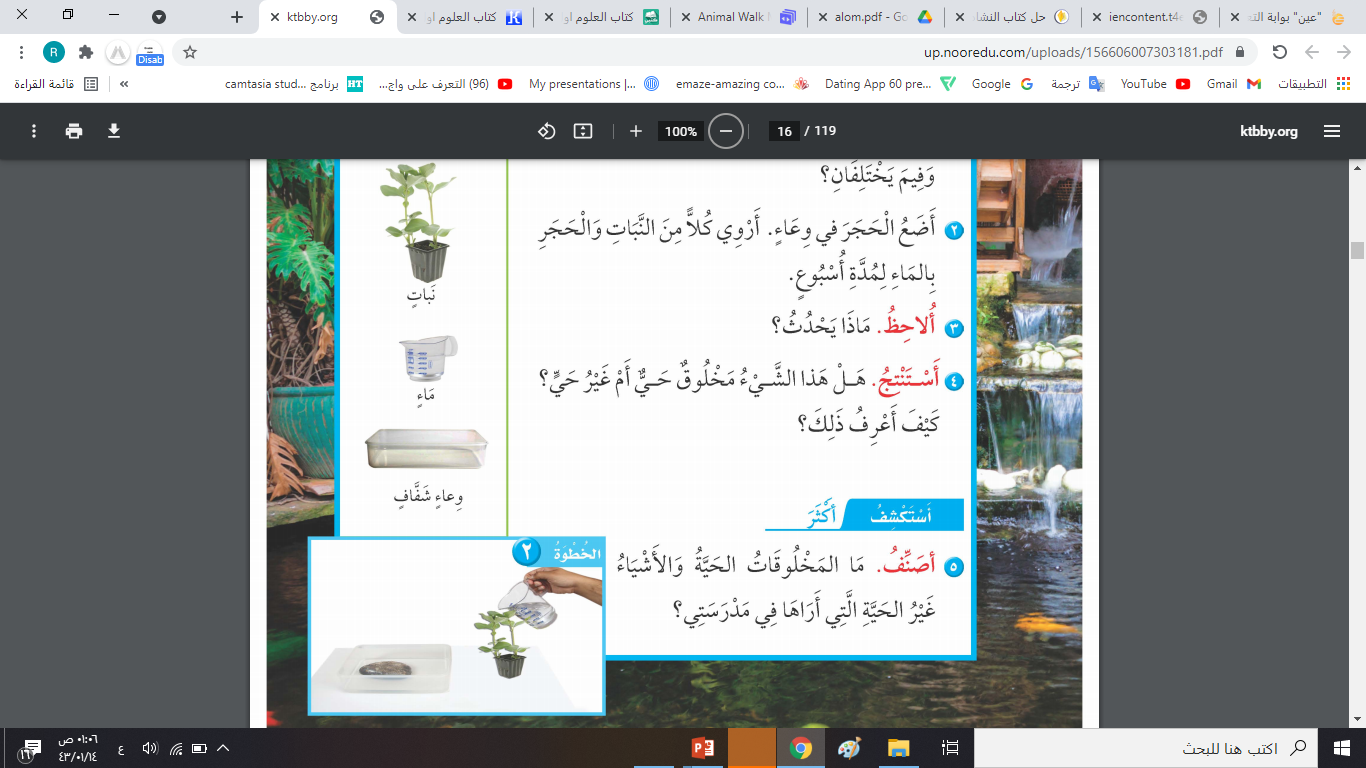 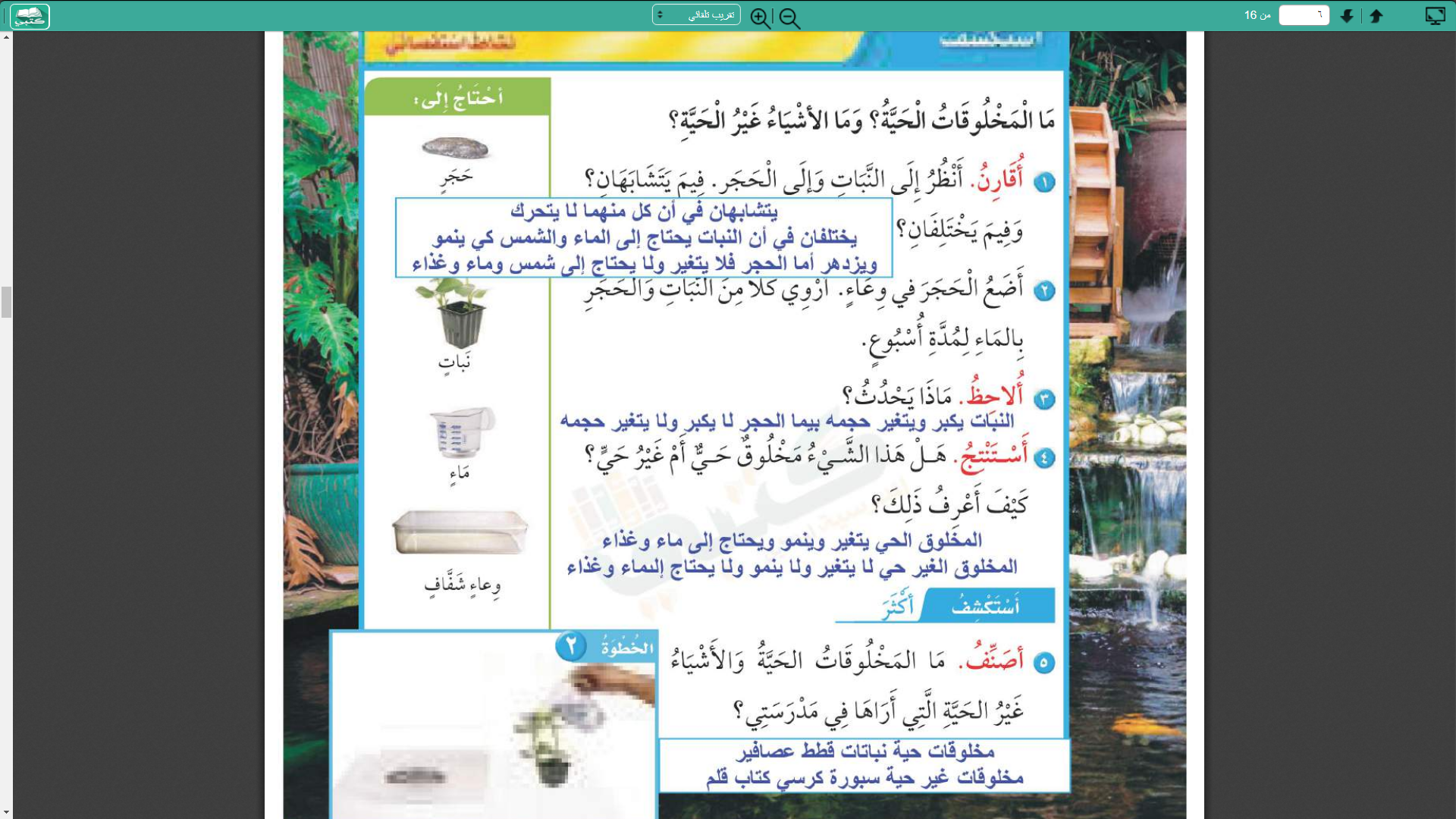 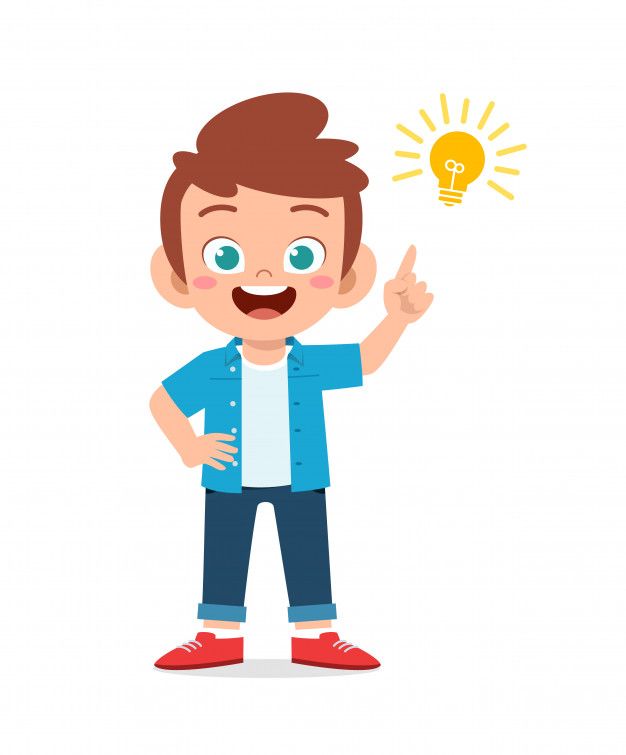 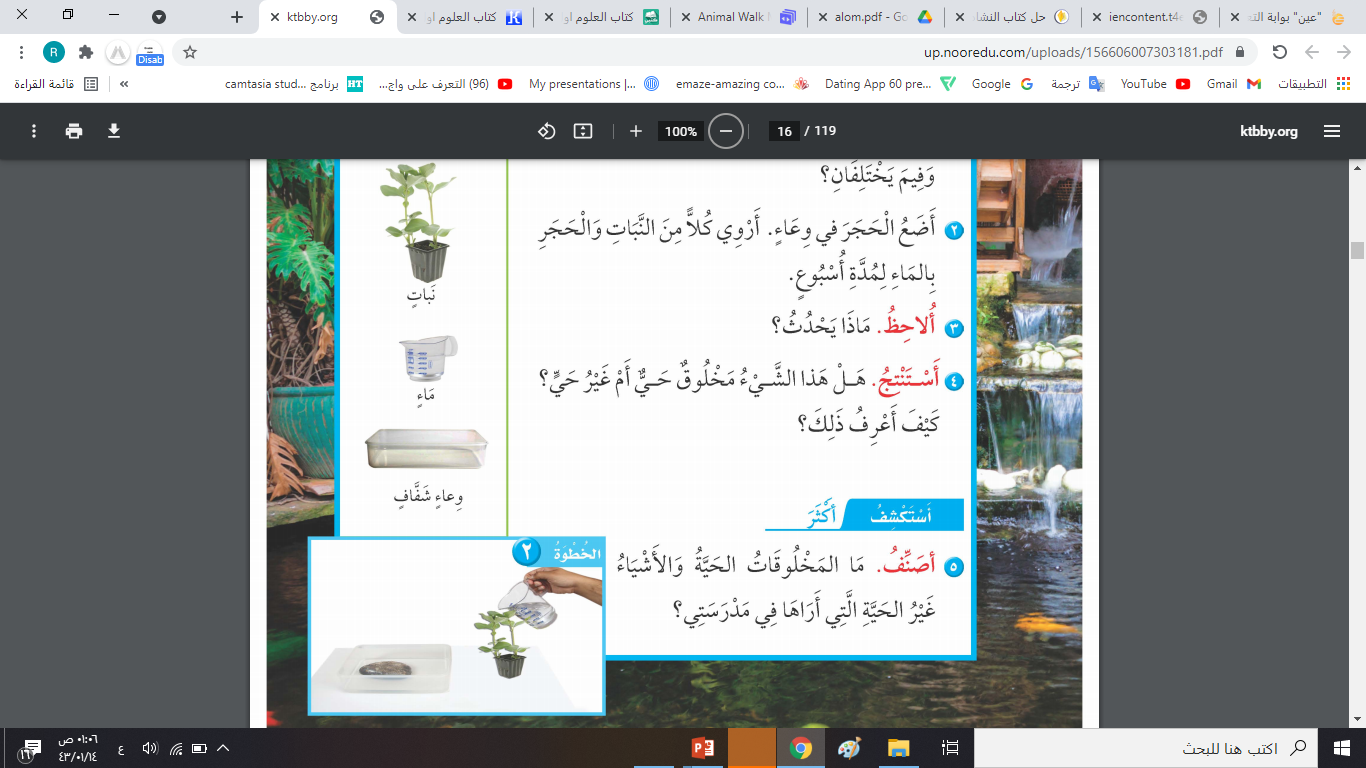 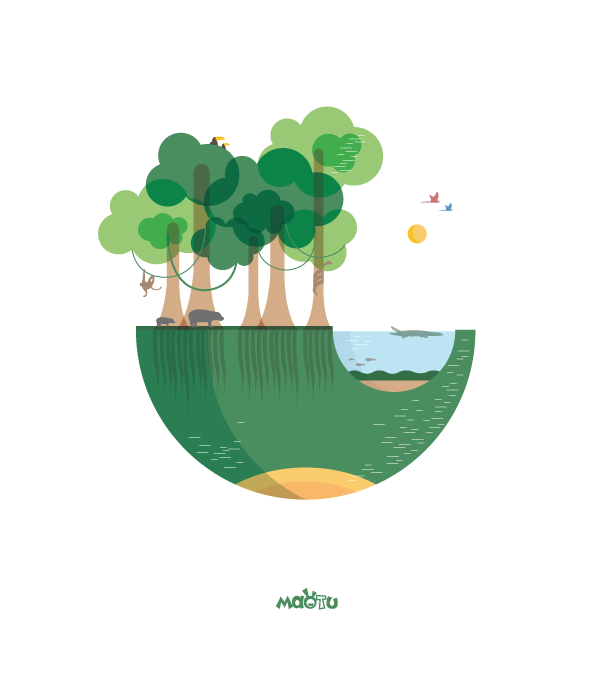 هيا يا أصدقائي 
 نتعرف على النباتات
من خلال مشاهدة الفيديو
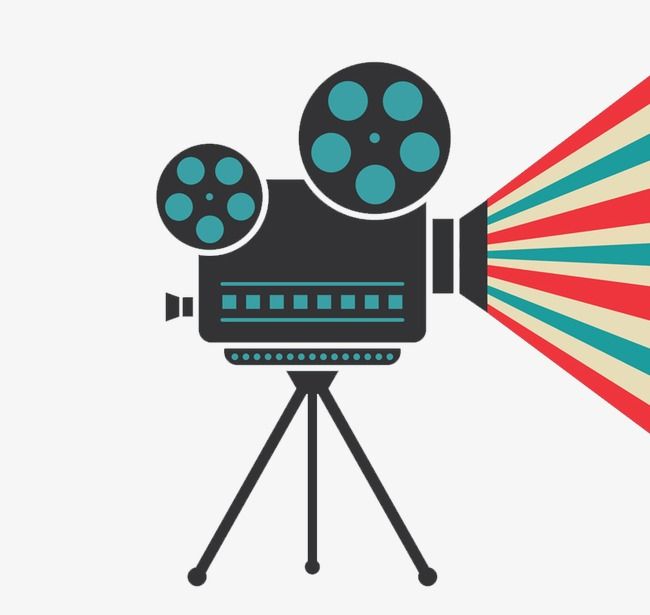 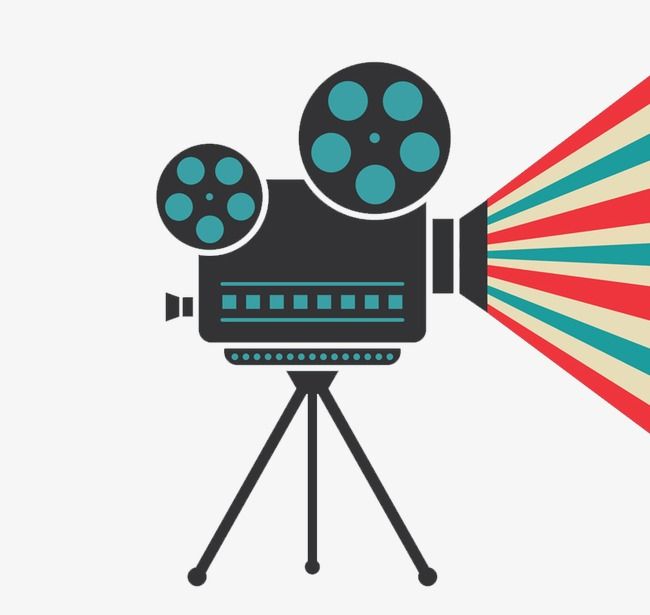 أقرأ وأتعلم
ما المخلوقات الحية؟ وما الأشياء غير الحية ؟
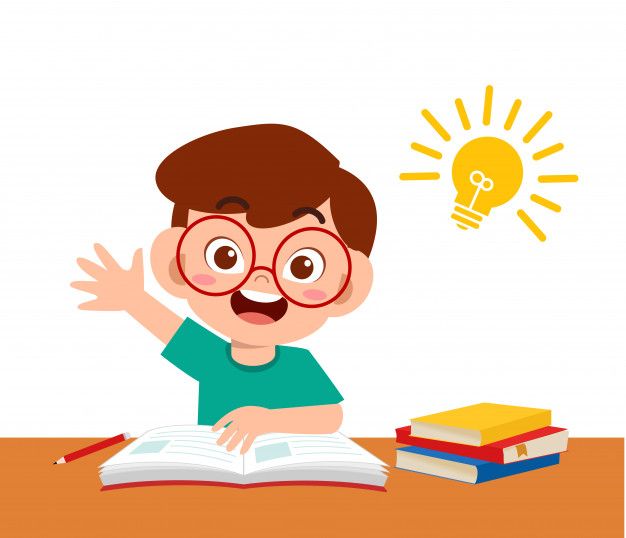 أنا مخلوق حي، والنباتات والحيوانات أيضًا مخلوقات حية.
المخلوقات الحية تحتاج إلى الغذاء والماء والهواء
لكي تعيش وتنمو وتنتج أفراد جديدة تشبه آباءها
أقرأ وأتعلم
ما المخلوقات الحية؟ وما الأشياء غير الحية ؟
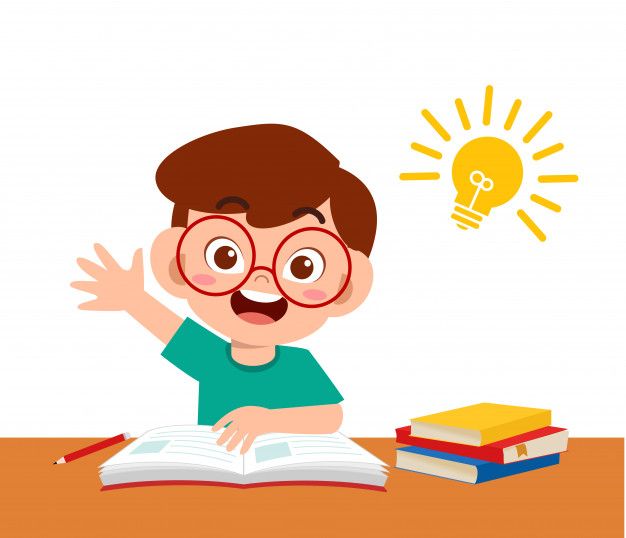 أما الأشياء غير الحية فهي لا تنمو
لذا لا تحتاج إلى الغذاء ولا الماء ولا الهواء
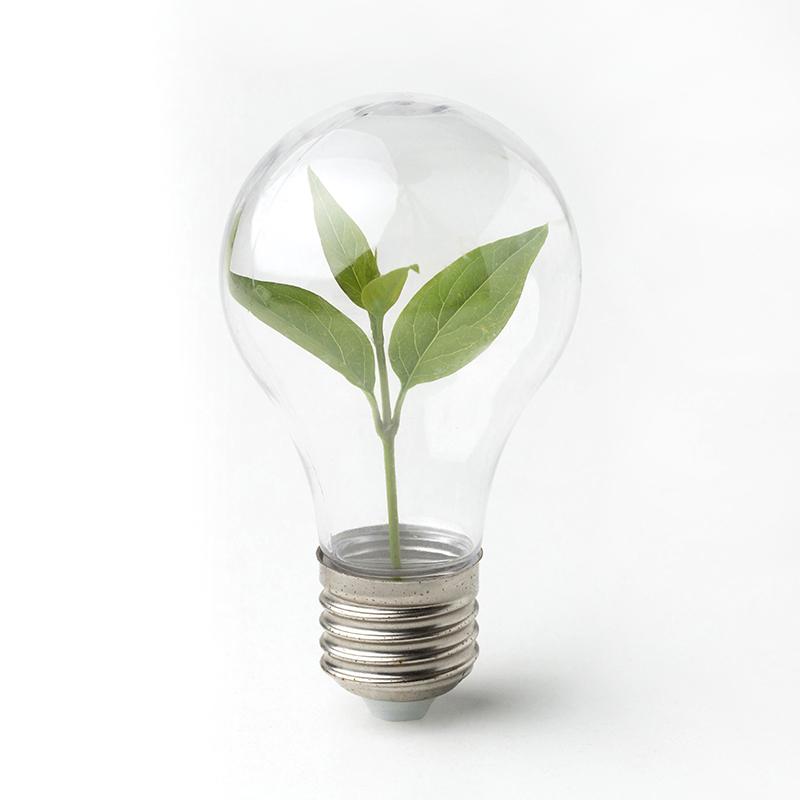 هيا نفكر يا أصدقائي
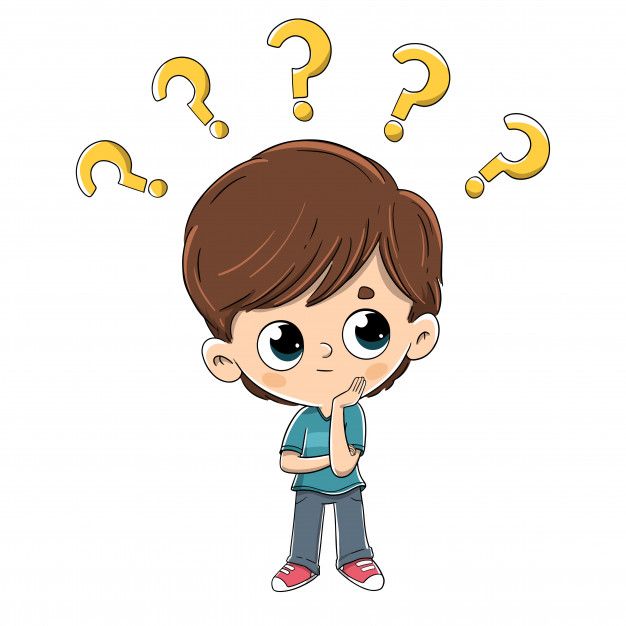 في دقيقة واحدة
أتناقش مع أصدقائي،
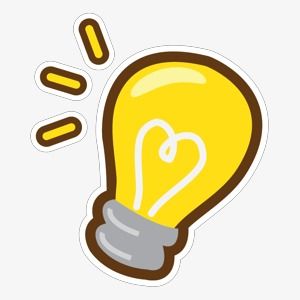 فيم تختلف المخلوقات الحية عن الأشياء غير الحية ؟
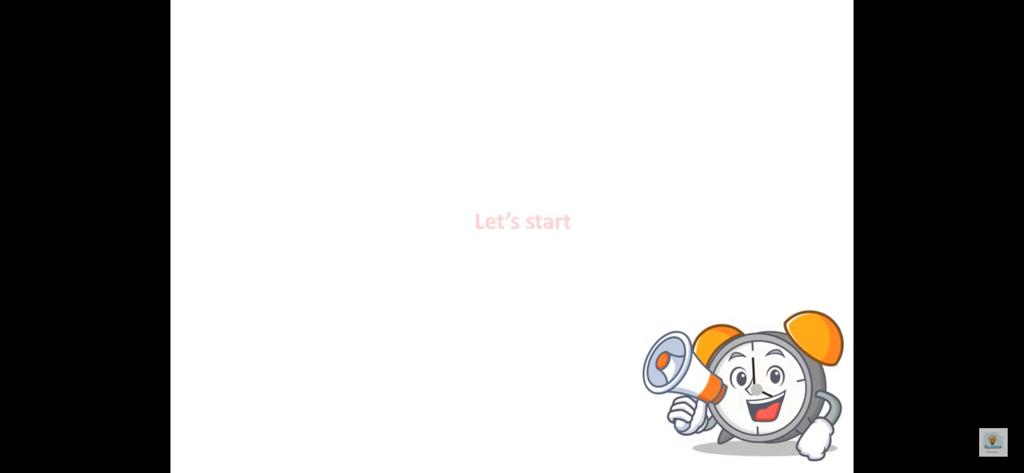 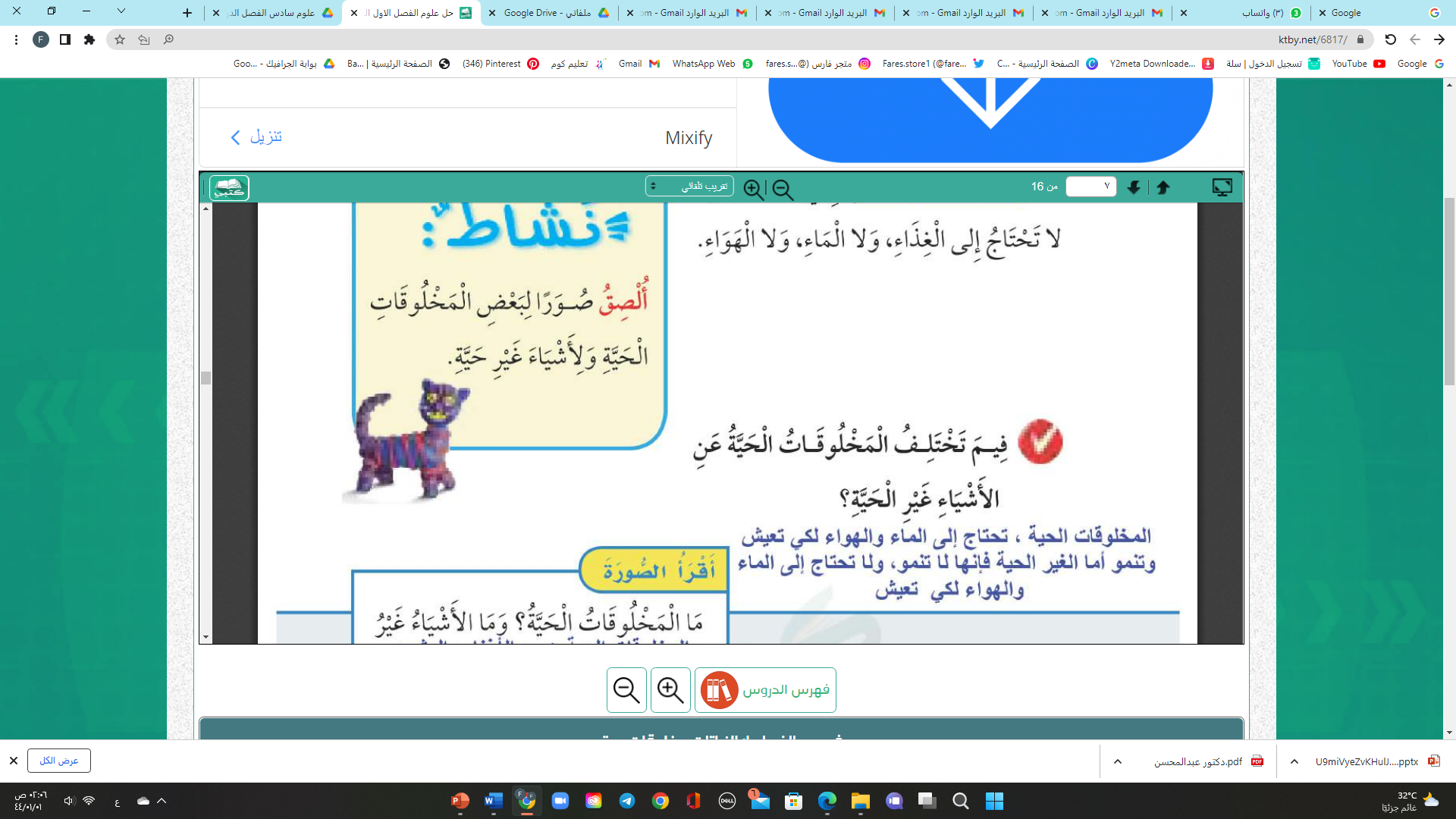 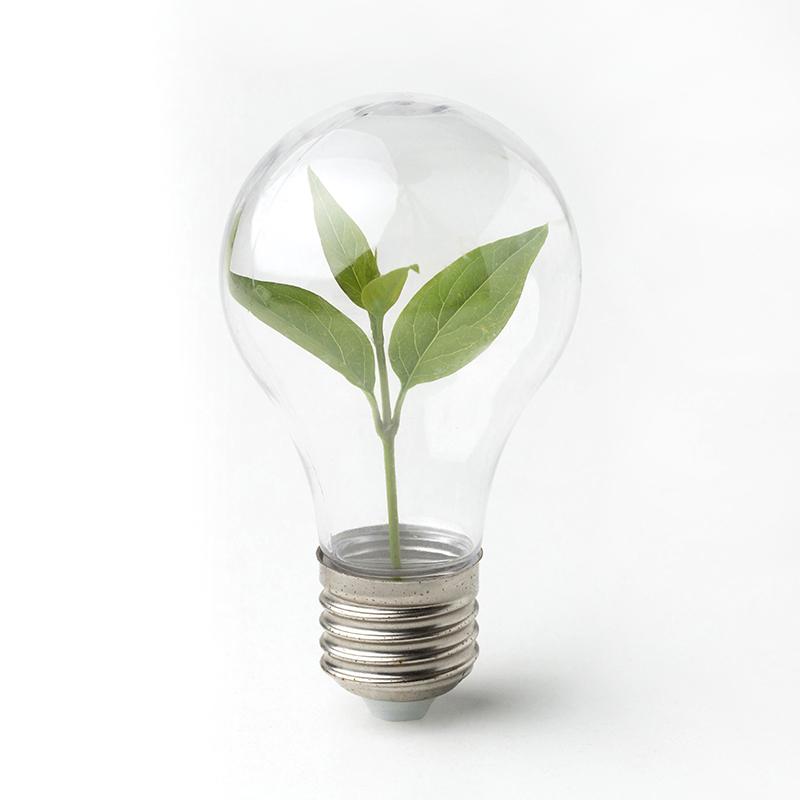 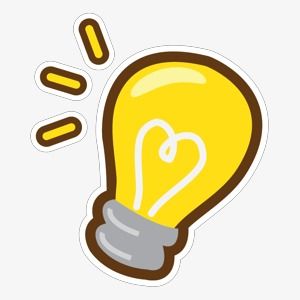 فيم تختلف المخلوقات الحية عن الأشياء غير الحية ؟
المخلوقات الحية : تنمو وتحتاج إلى الغذاء و الهواء لكي تعيش
 الأشياء غير الحية : لا تنمو لا تحتاج إلى الماء والهواء
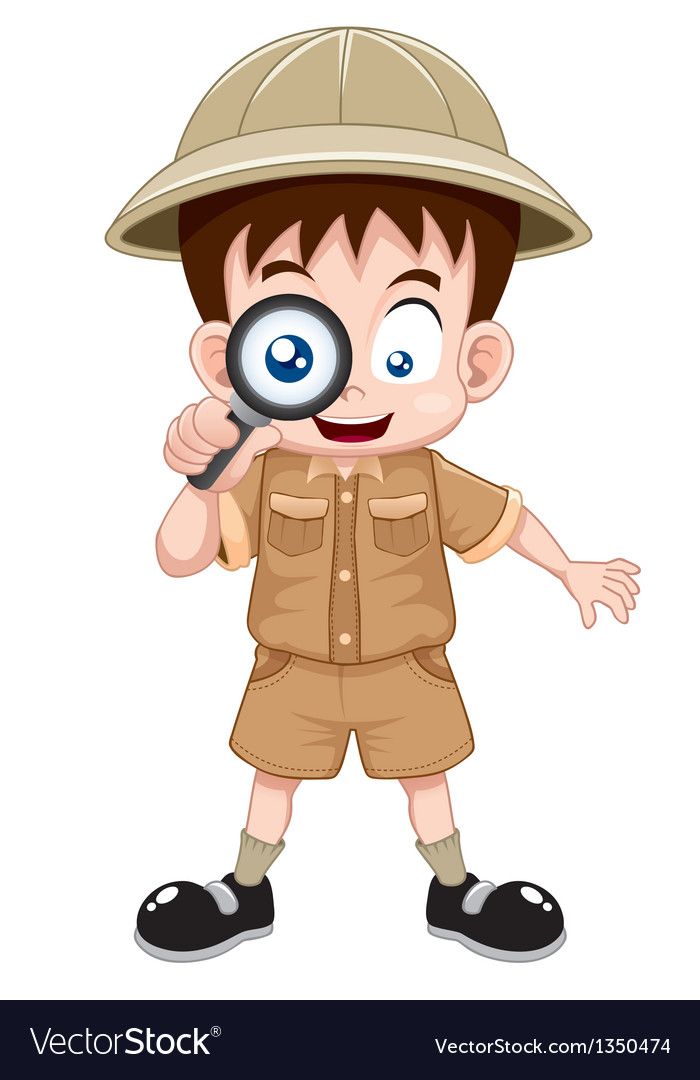 أقرأ الصورة
ما المخلوقات الحية ؟ وما الأشياء غير الحية
 في هذه الصورة ؟
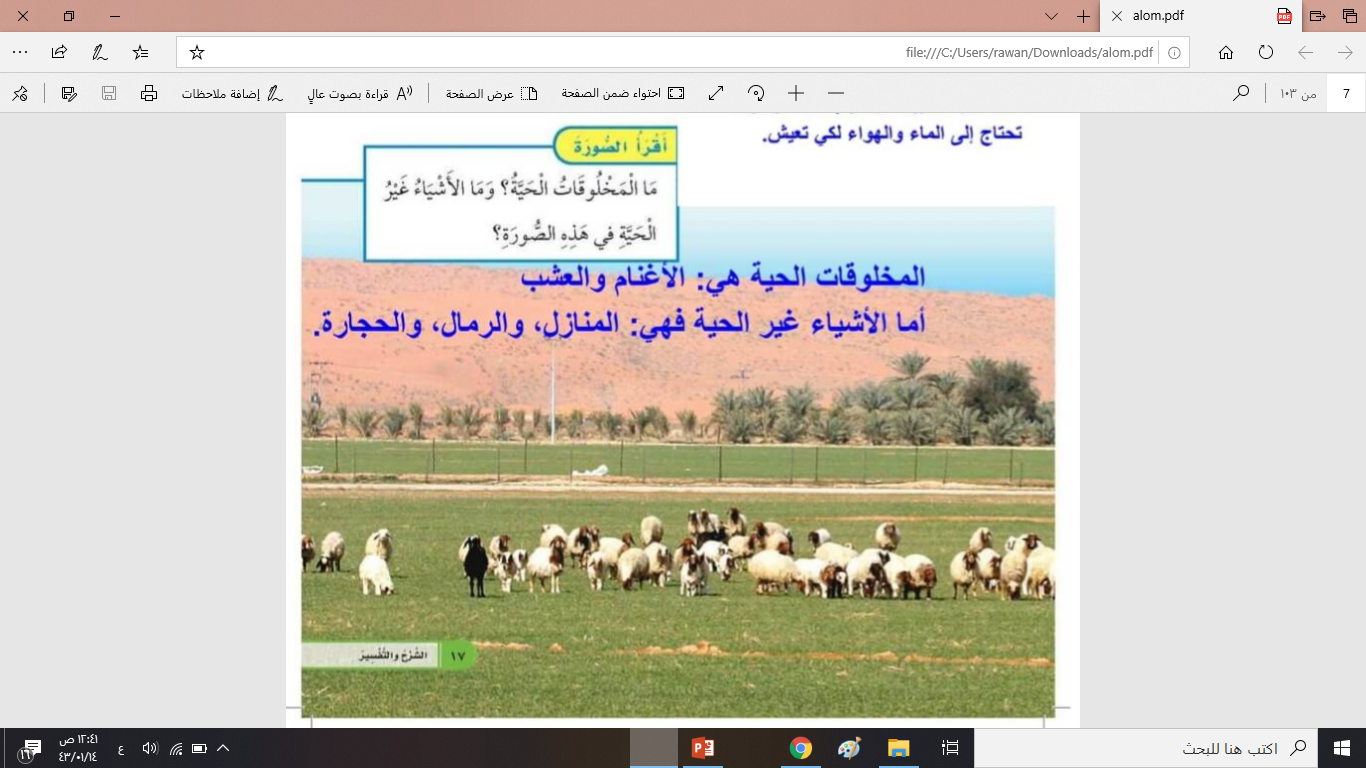 المخلوقات الحية هي : الأغنام و الأعشاب
الأشياء غير الحية هي : الرمال والحجار
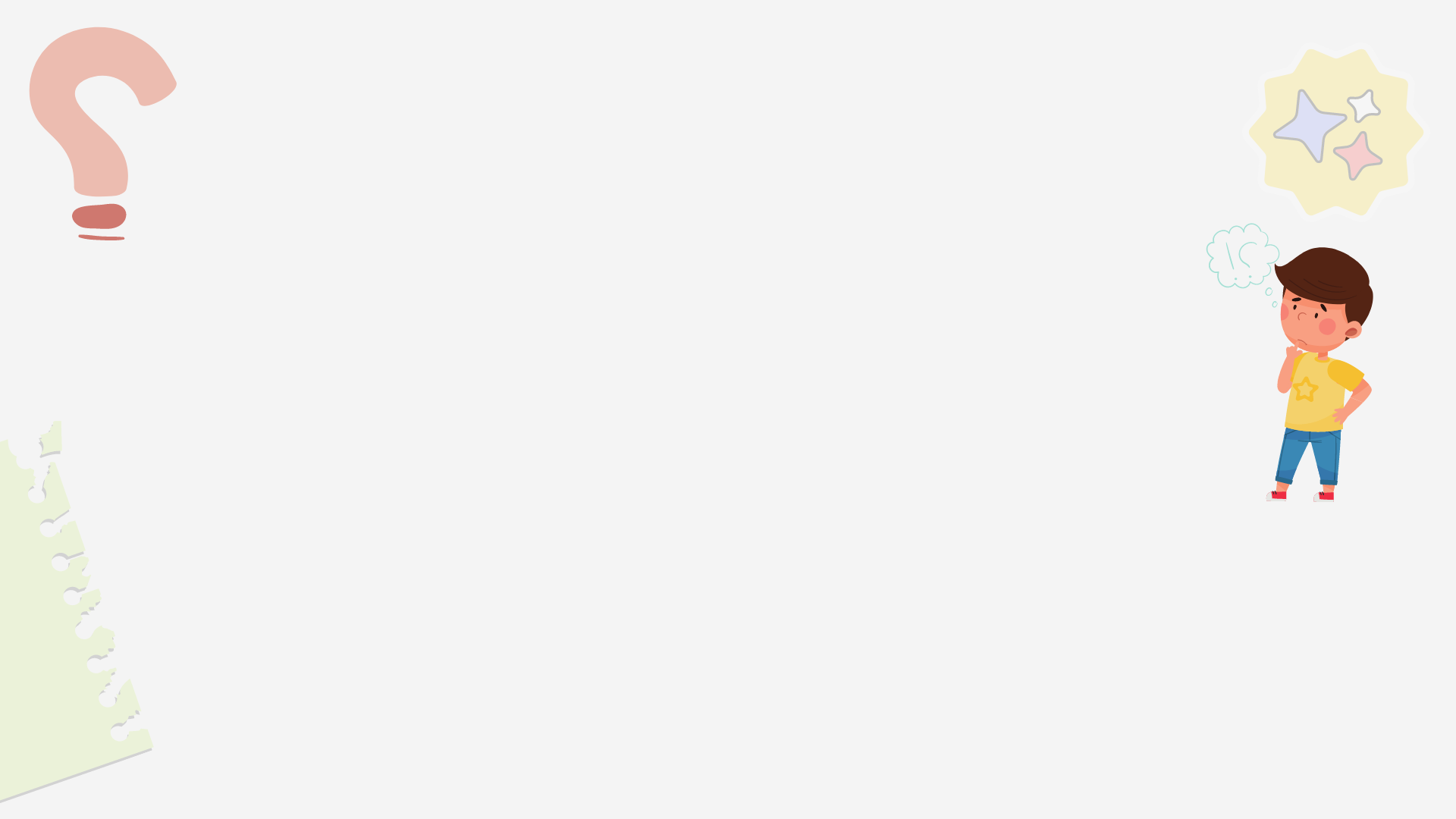 لنختم درسنا اليوم
باسترجاع المعلومات التي تعلمناها
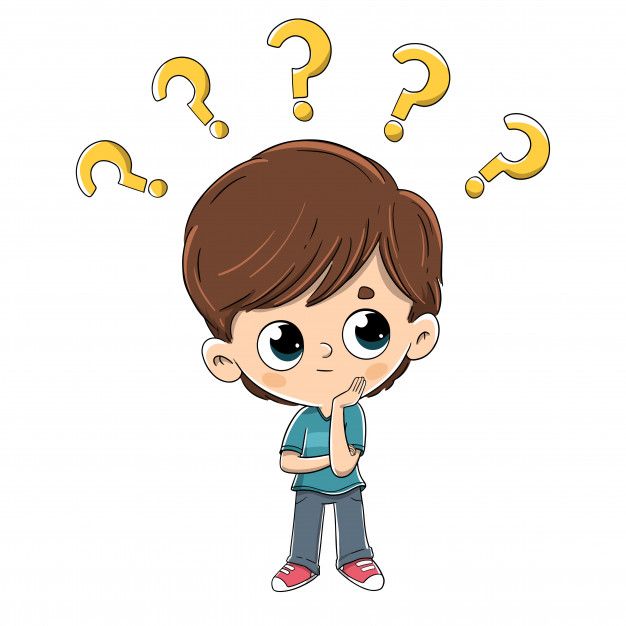 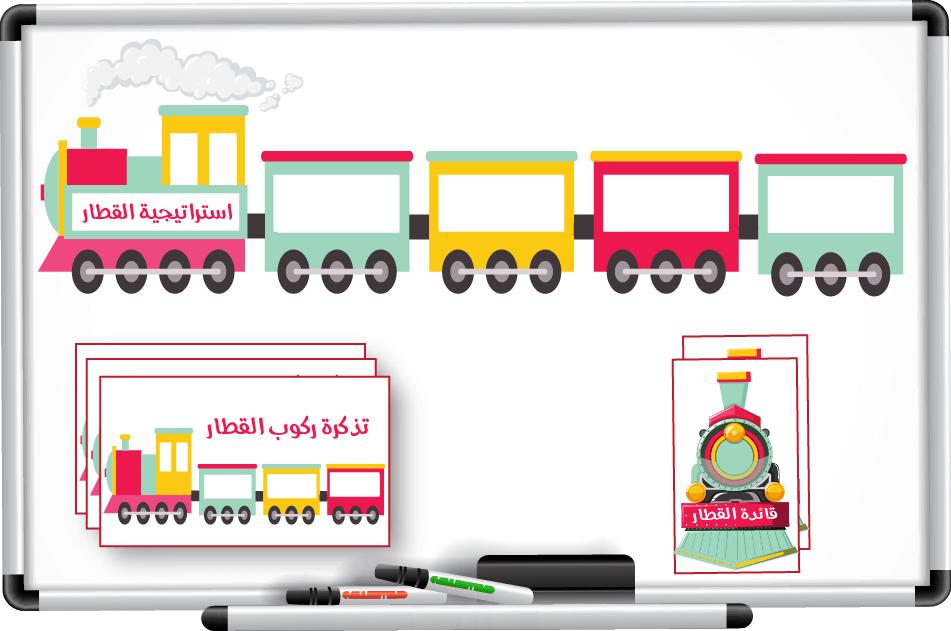 علّق
تذكر
لخص
أسأل
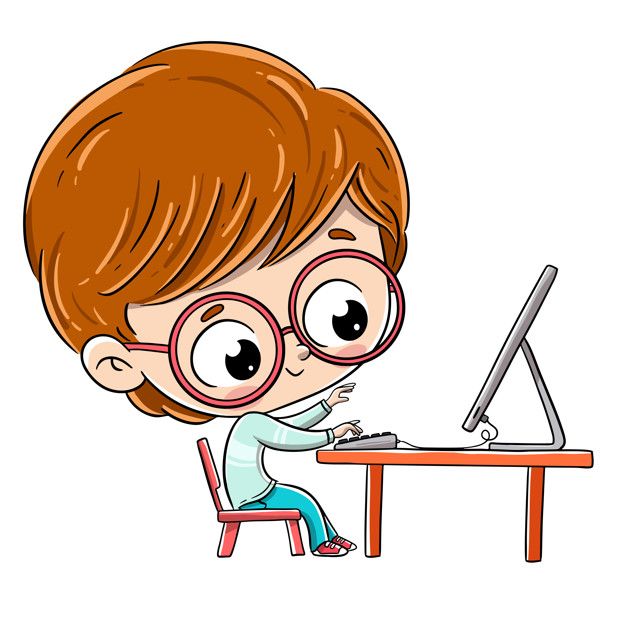 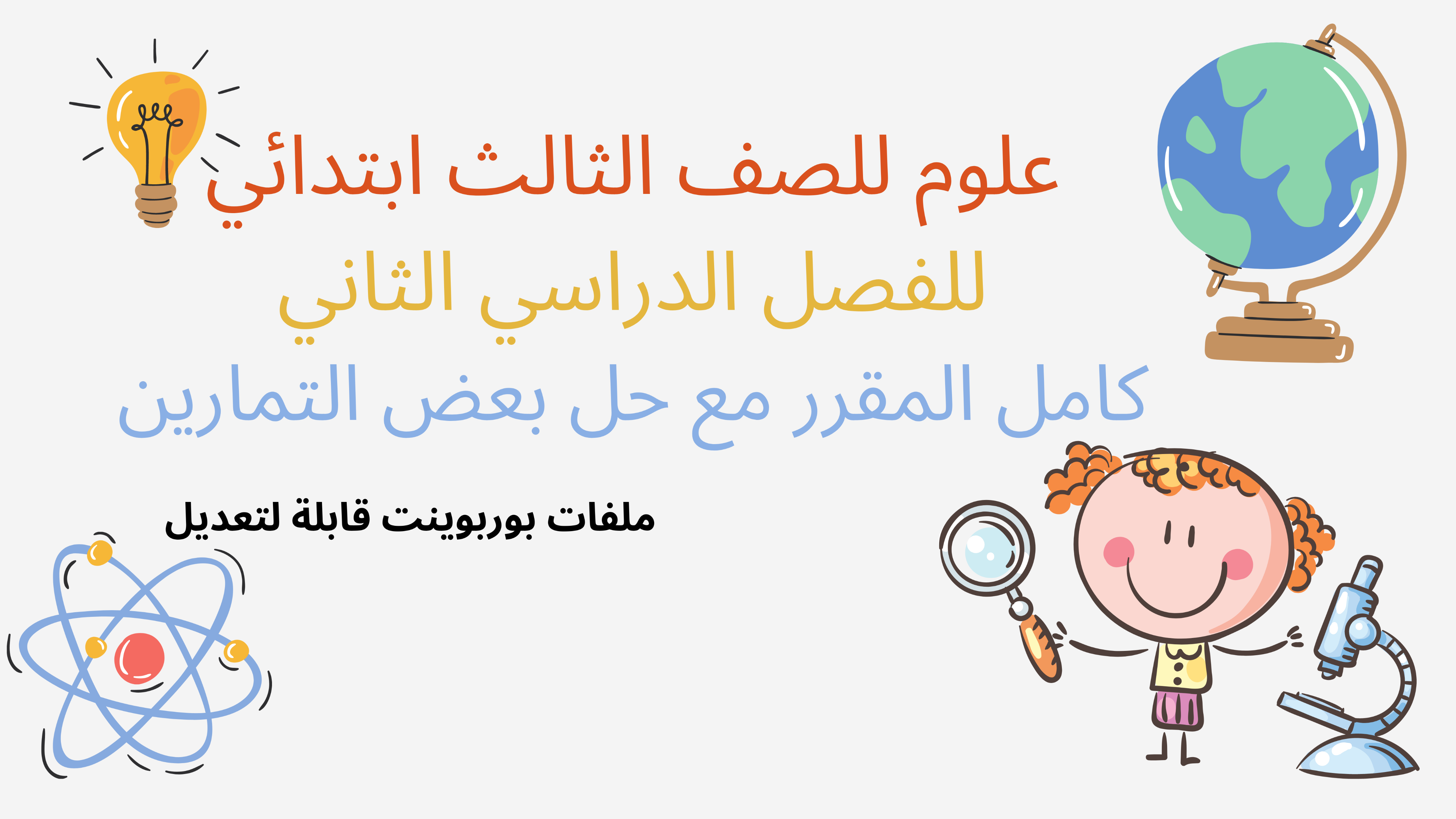 دعاء
اللهم يا معلم إبراهيم علمنا
ويا مفهم سليمان فهمنا
اللهم ارزقنا العلم النافع والعمل الصالح
اللهم اجعلنا مفاتيح للخير مغاليق للشر في كل مكان
اللهم اجعلنا مباركين حيث ماكنا
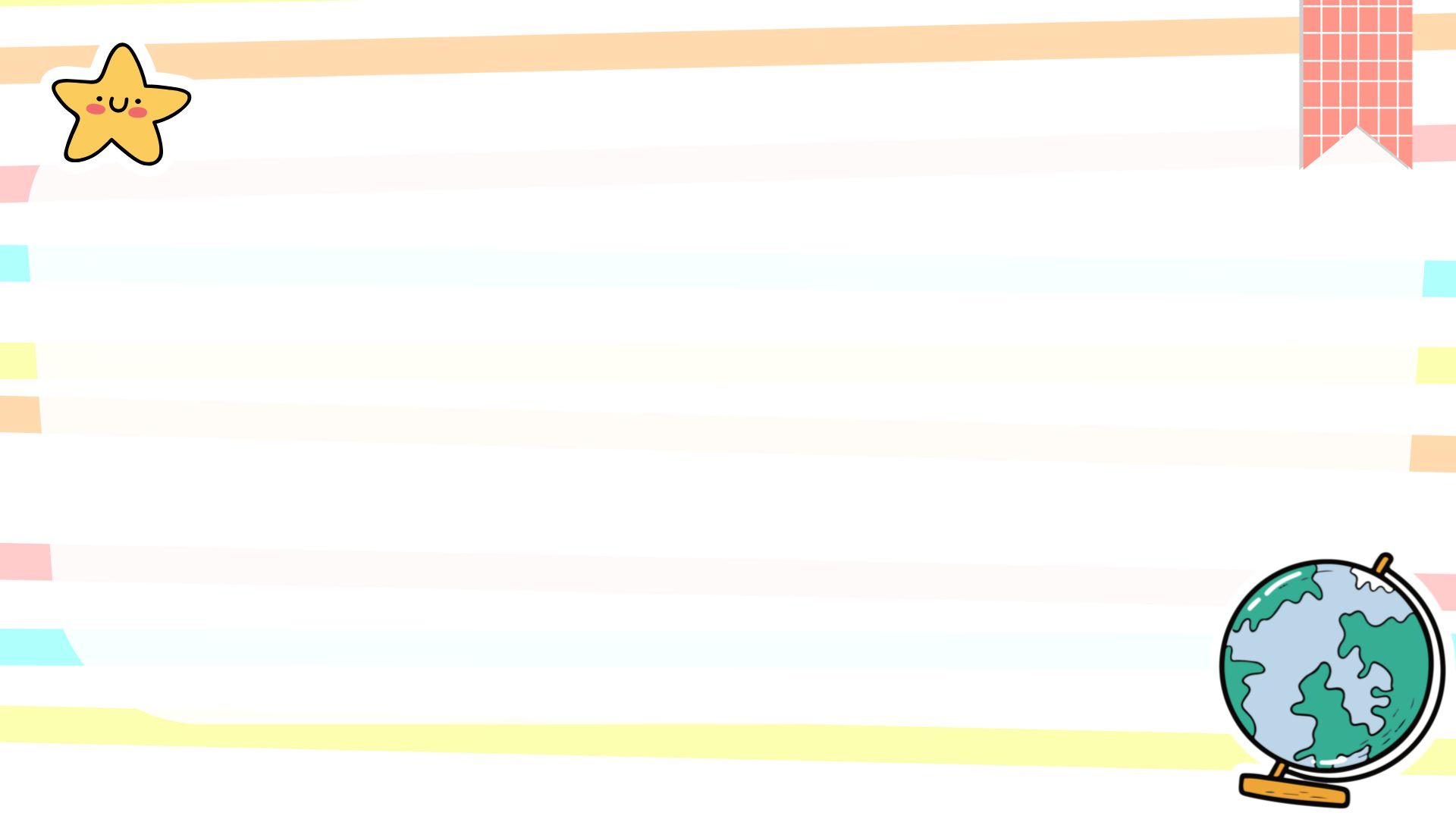 لوحة التعزيز
الطالب المميز لليوم
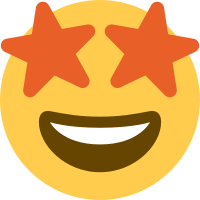 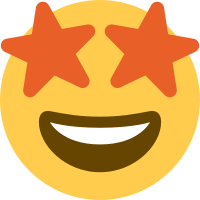 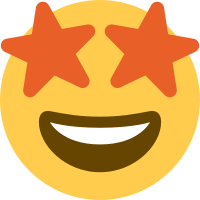 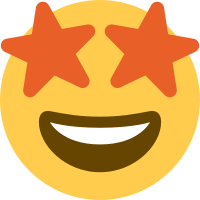 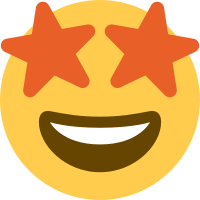 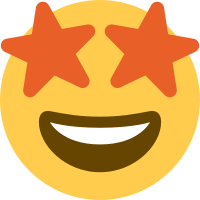 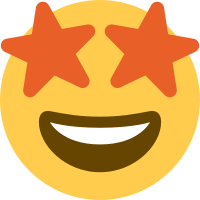 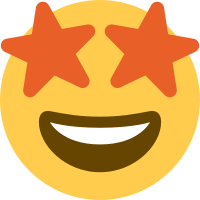 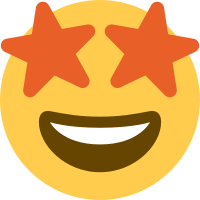 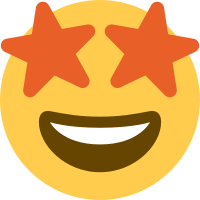 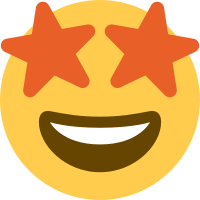 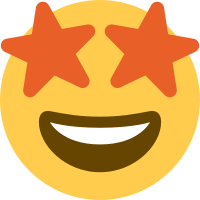 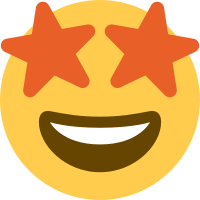 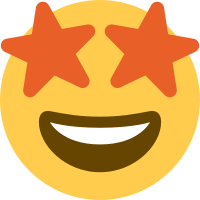 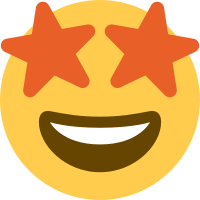 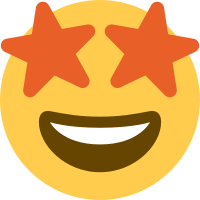 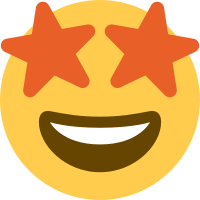 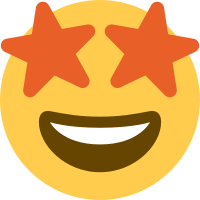 اسم الطالب
اسم الطالب
اسم الطالب
اسم الطالب
اسم الطالب
اسم الطالب
اسم الطالب
اسم الطالب
اسم الطالب
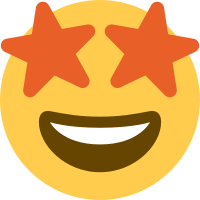 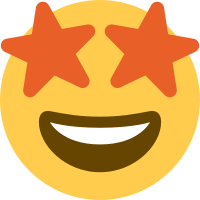 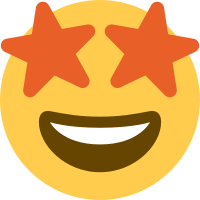 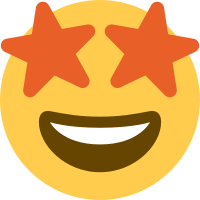 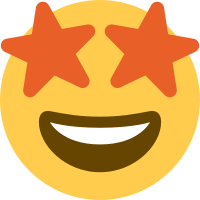 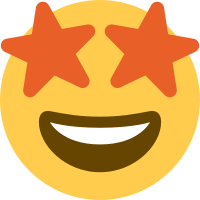 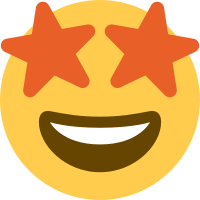 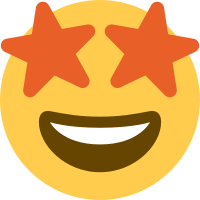 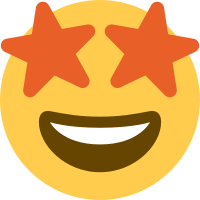 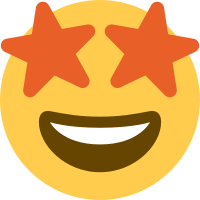 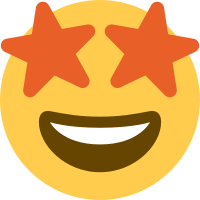 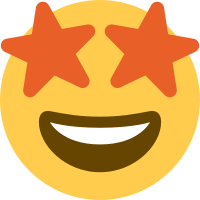 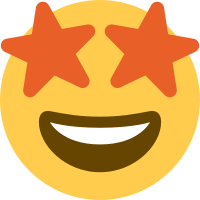 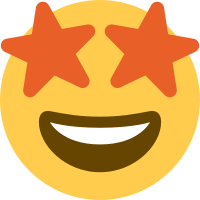 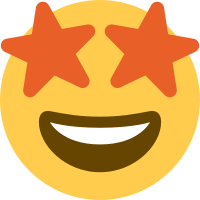 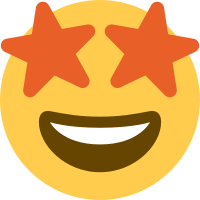 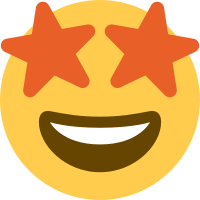 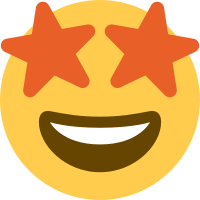 اسم الطالب
اسم الطالب
اسم الطالب
اسم الطالب
اسم الطالب
اسم الطالب
اسم الطالب
اسم الطالب
اسم الطالب
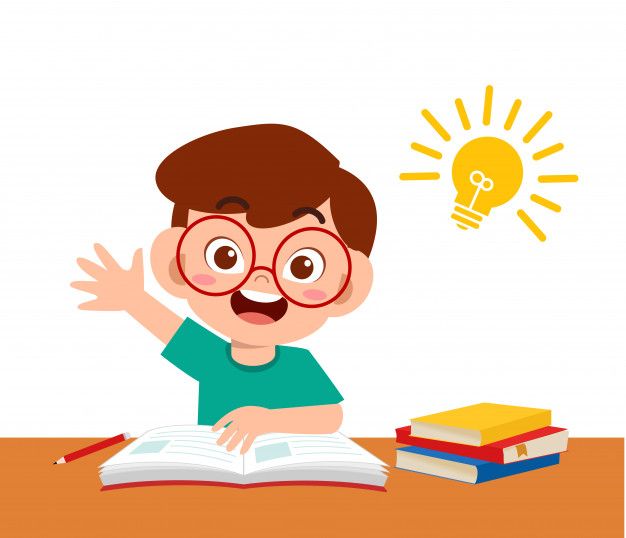 التكليف المنزلي
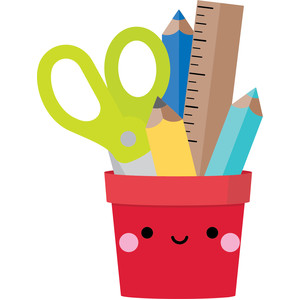